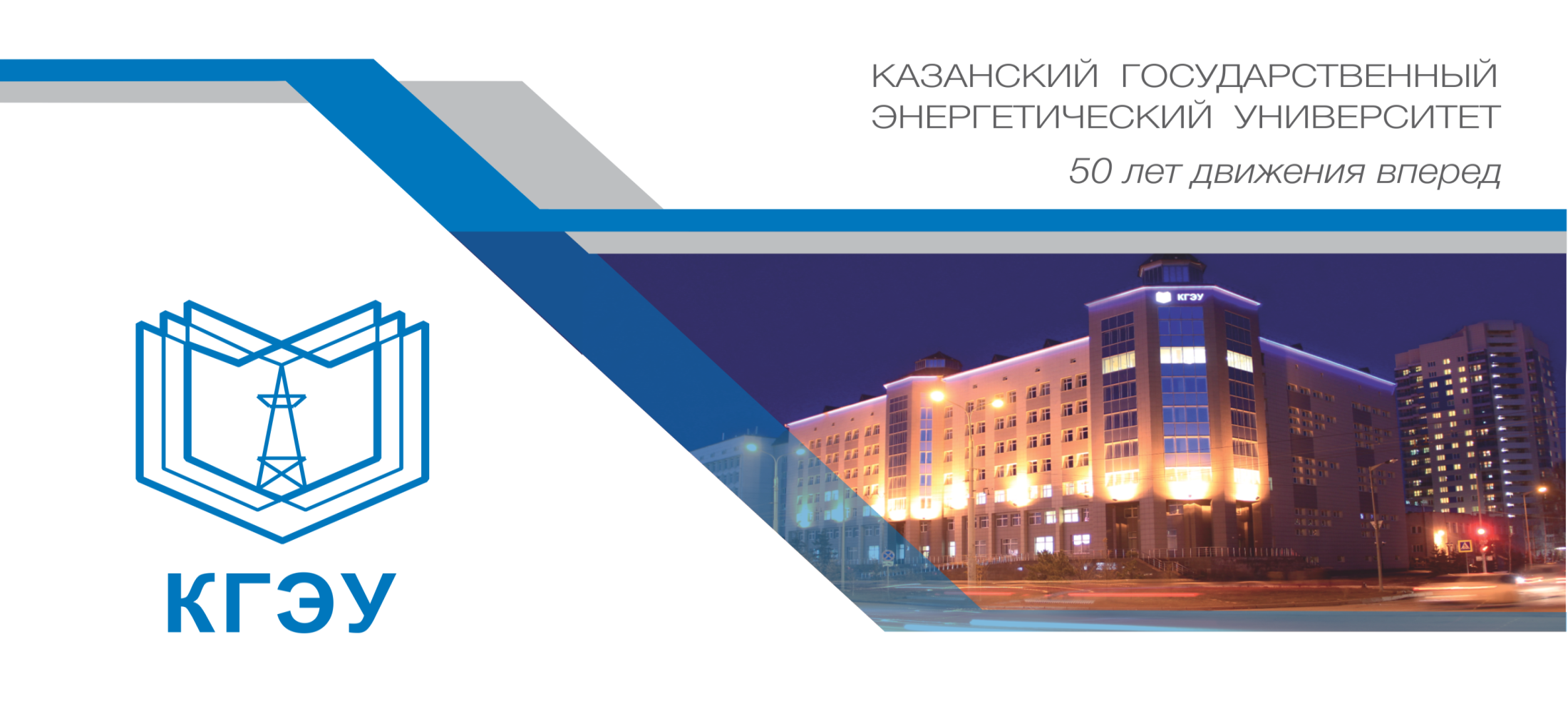 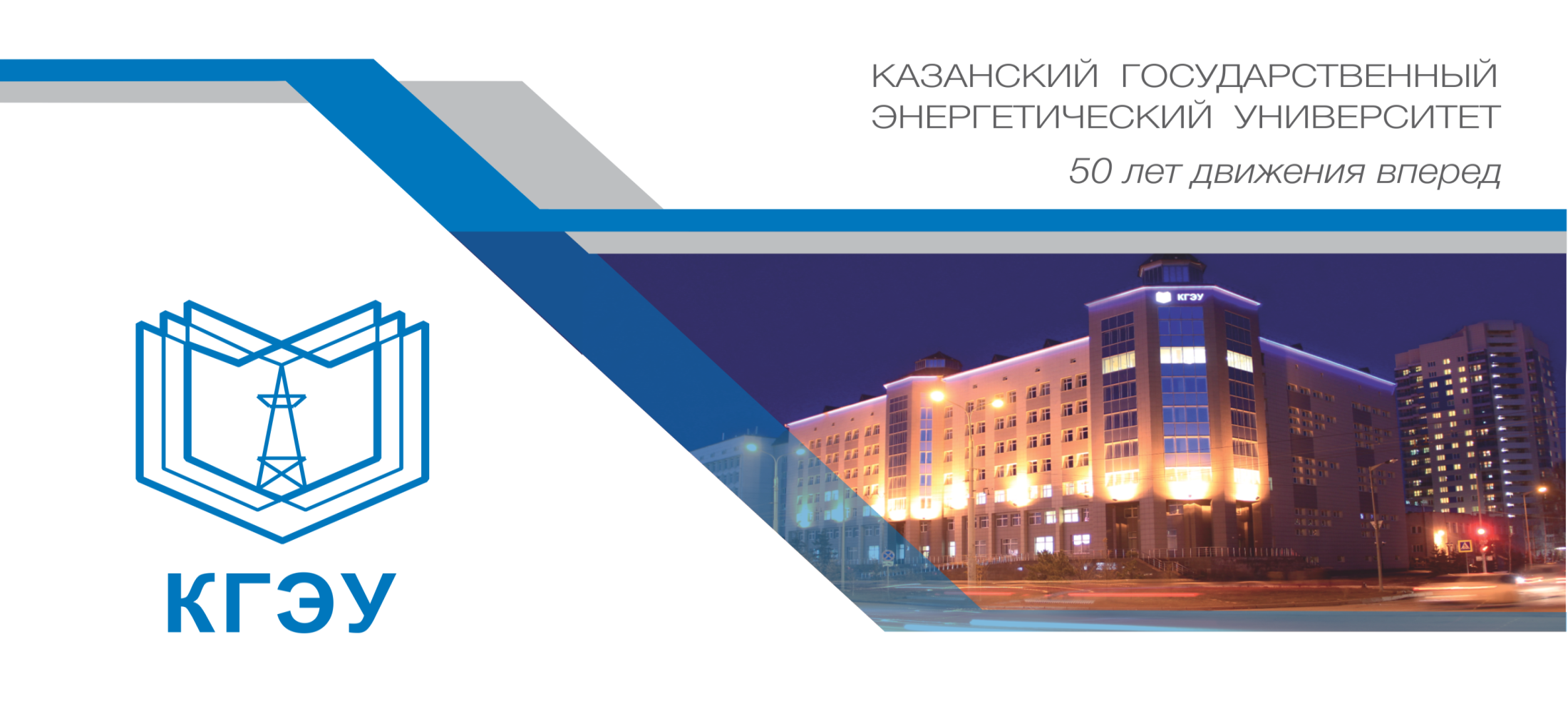 Об итогах VIII Всероссийской 
научно-методической конференции
«Актуальные вопросы инженерного образования: содержание, технологии, качество», 
посвященной 50-летию КГЭУ
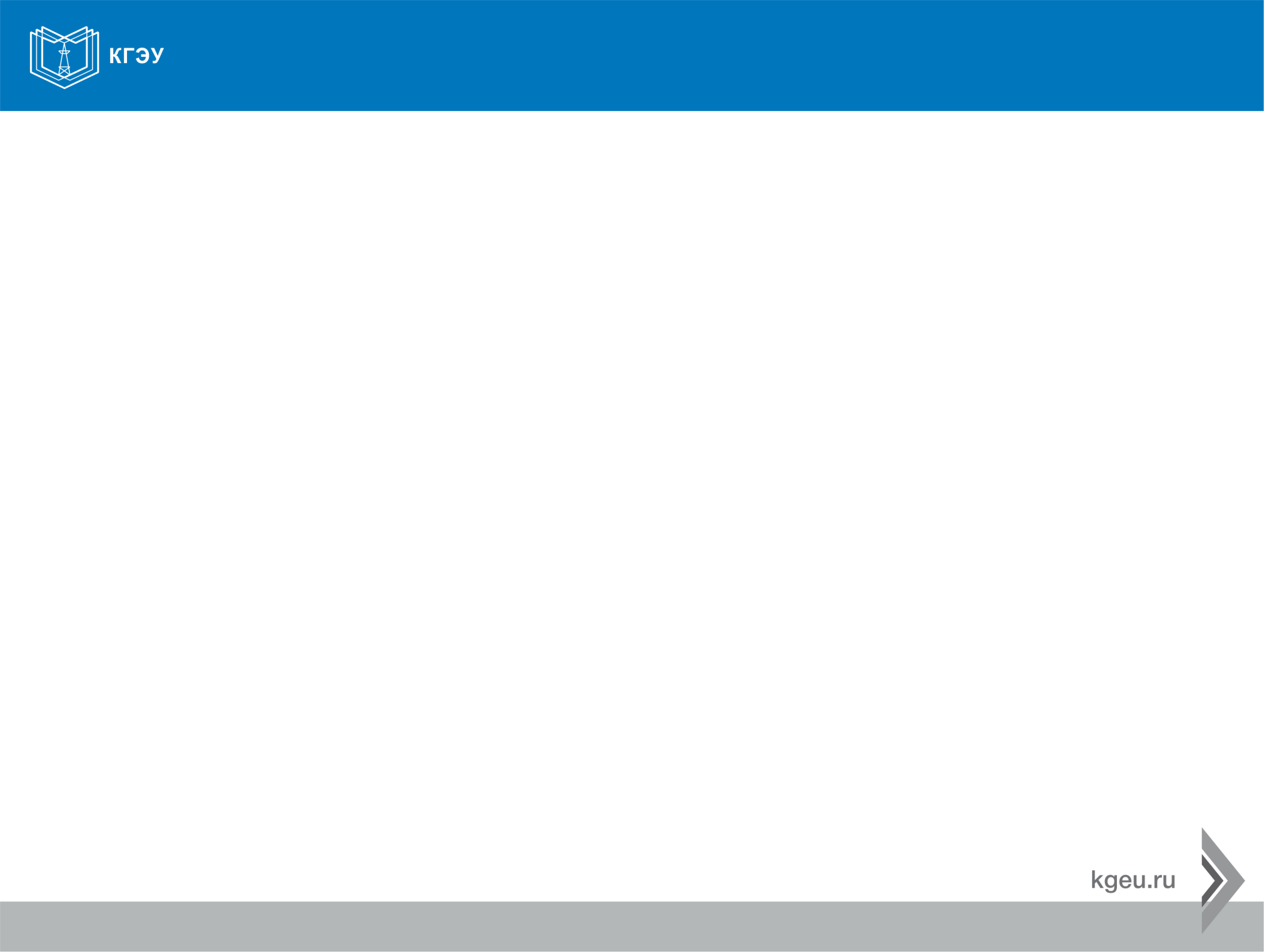 ОРГАНИЗАЦИОННЫЙ  КОМИТЕТ
2
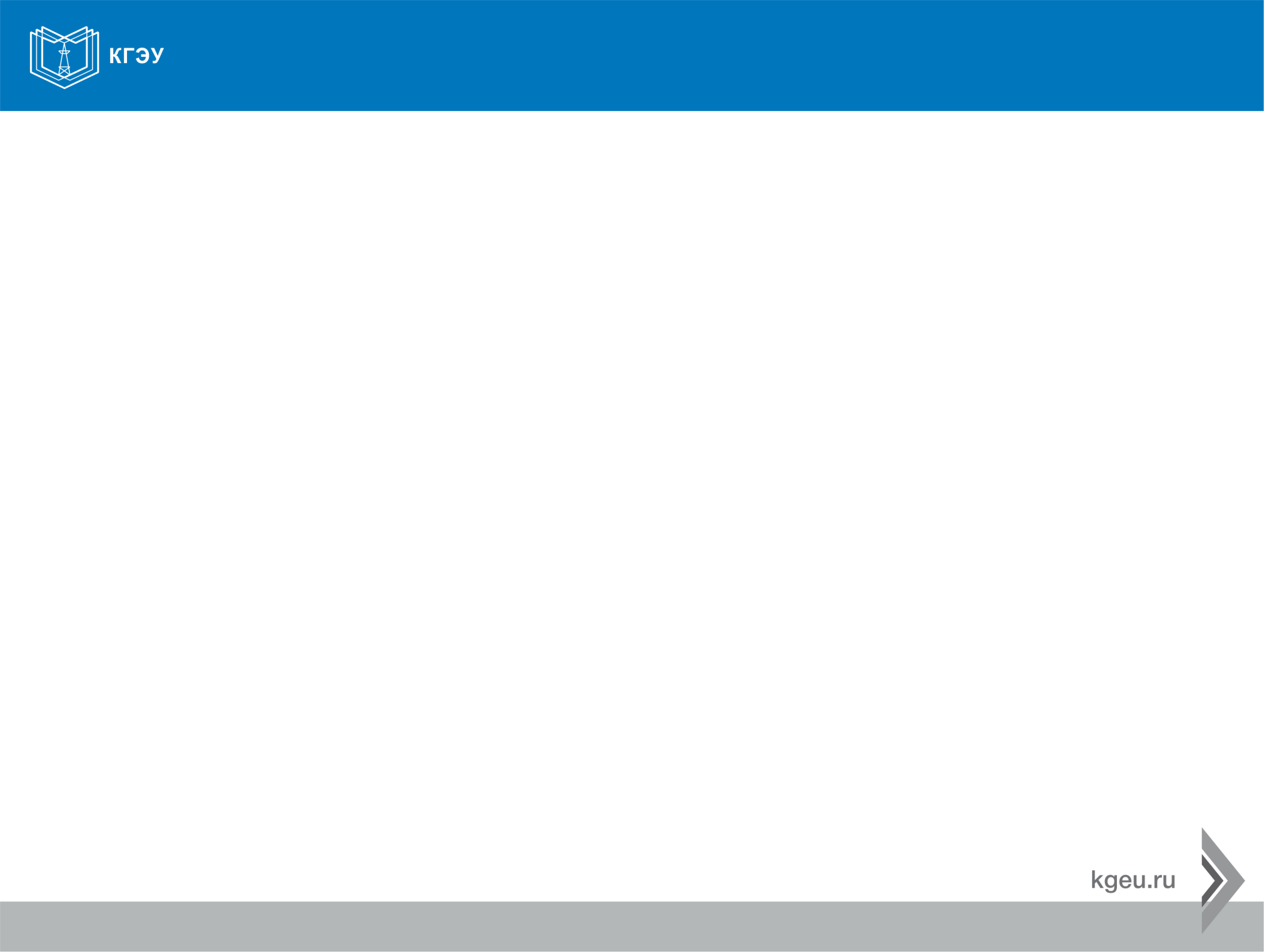 КЛЮЧЕВЫЕ  МЕРОПРИЯТИЯ
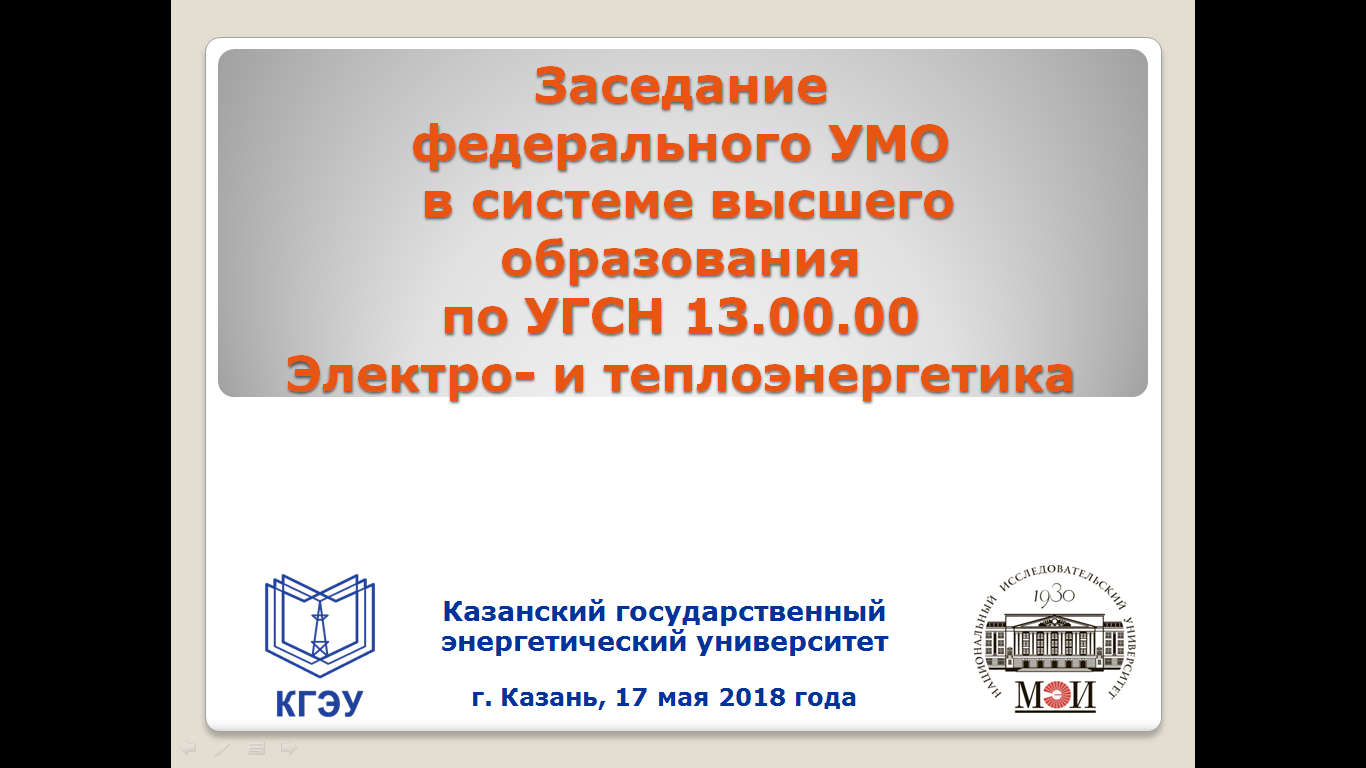 Выездное заседание федерального УМО по УГСН 13.00.00 
Электро- и теплоэнергетика
17 мая 2018 г.
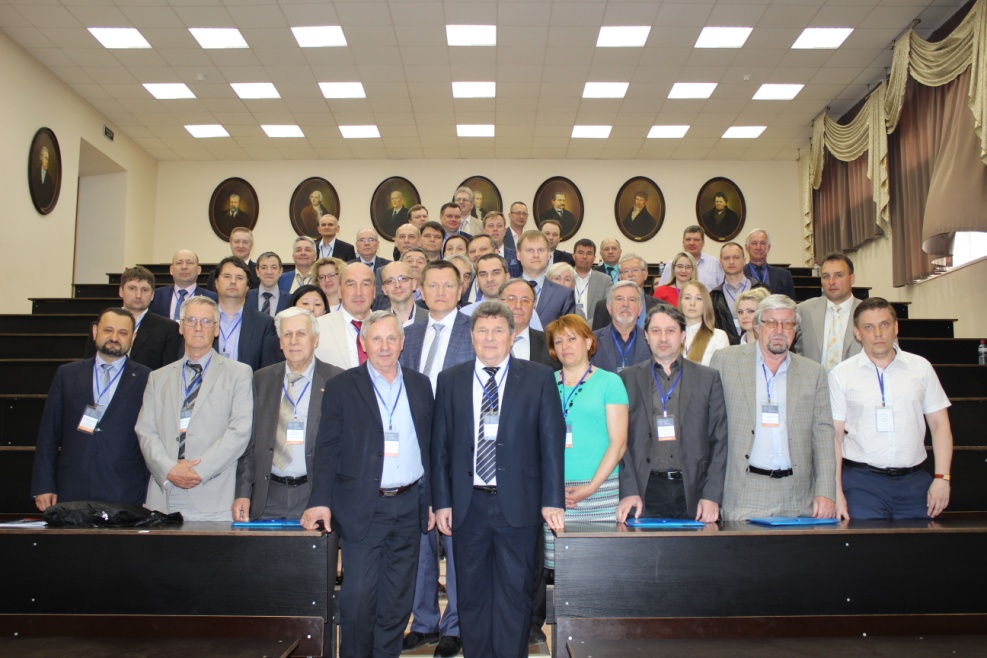 3
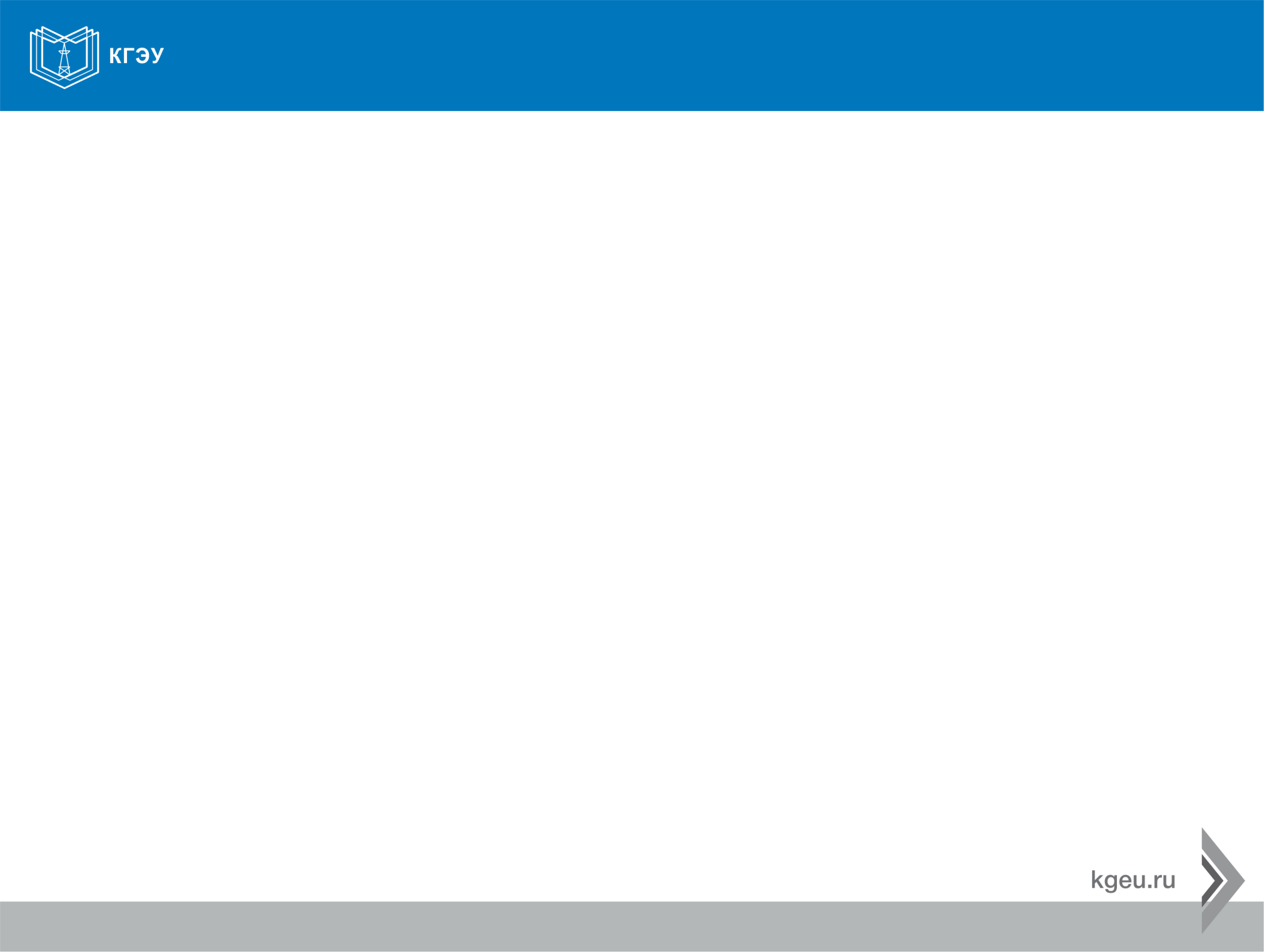 КЛЮЧЕВЫЕ  МЕРОПРИЯТИЯ
Восьмая всероссийская научно-методическая конференция, посвященная 
50-летию КГЭУ
18 мая 2018 г.
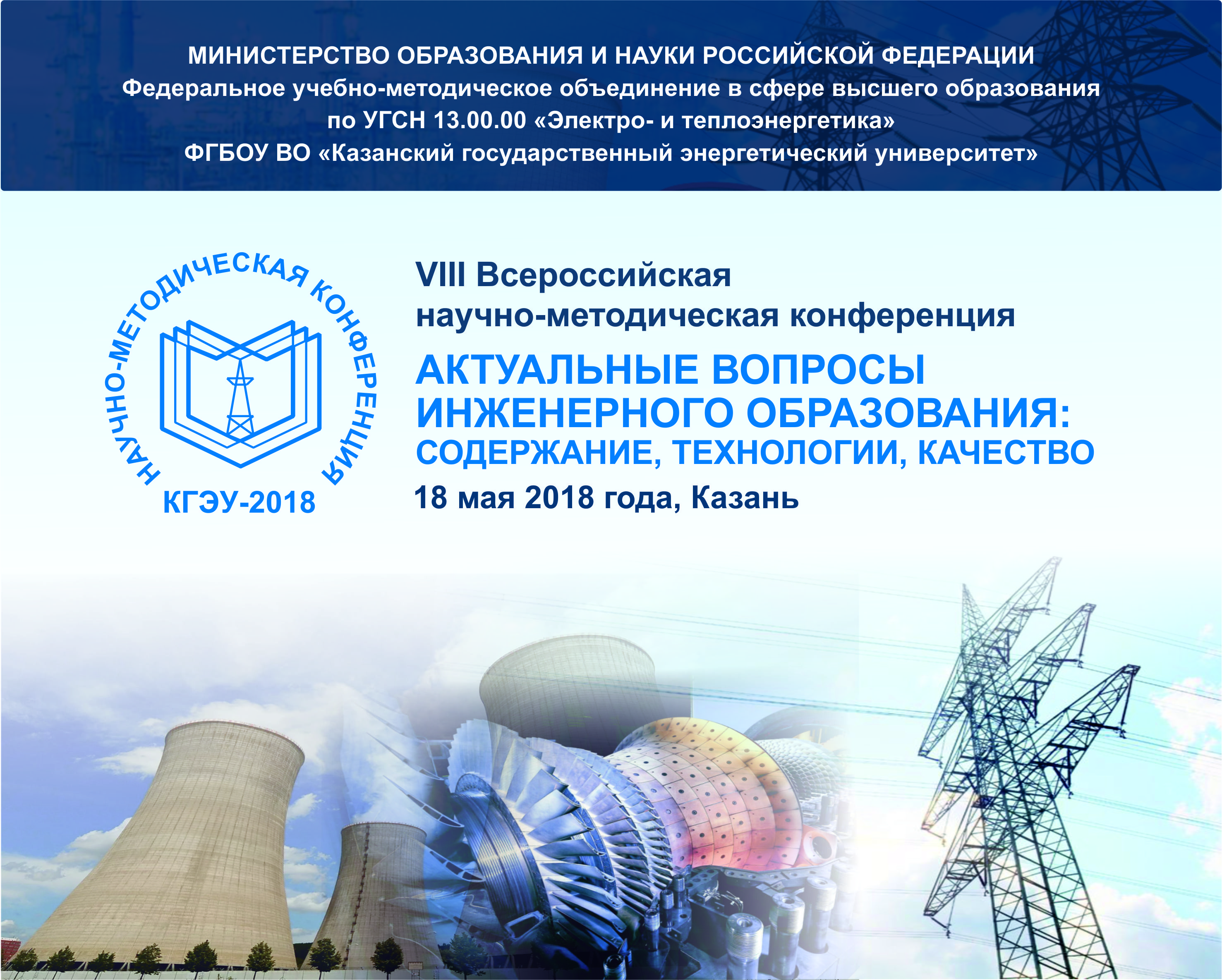 4
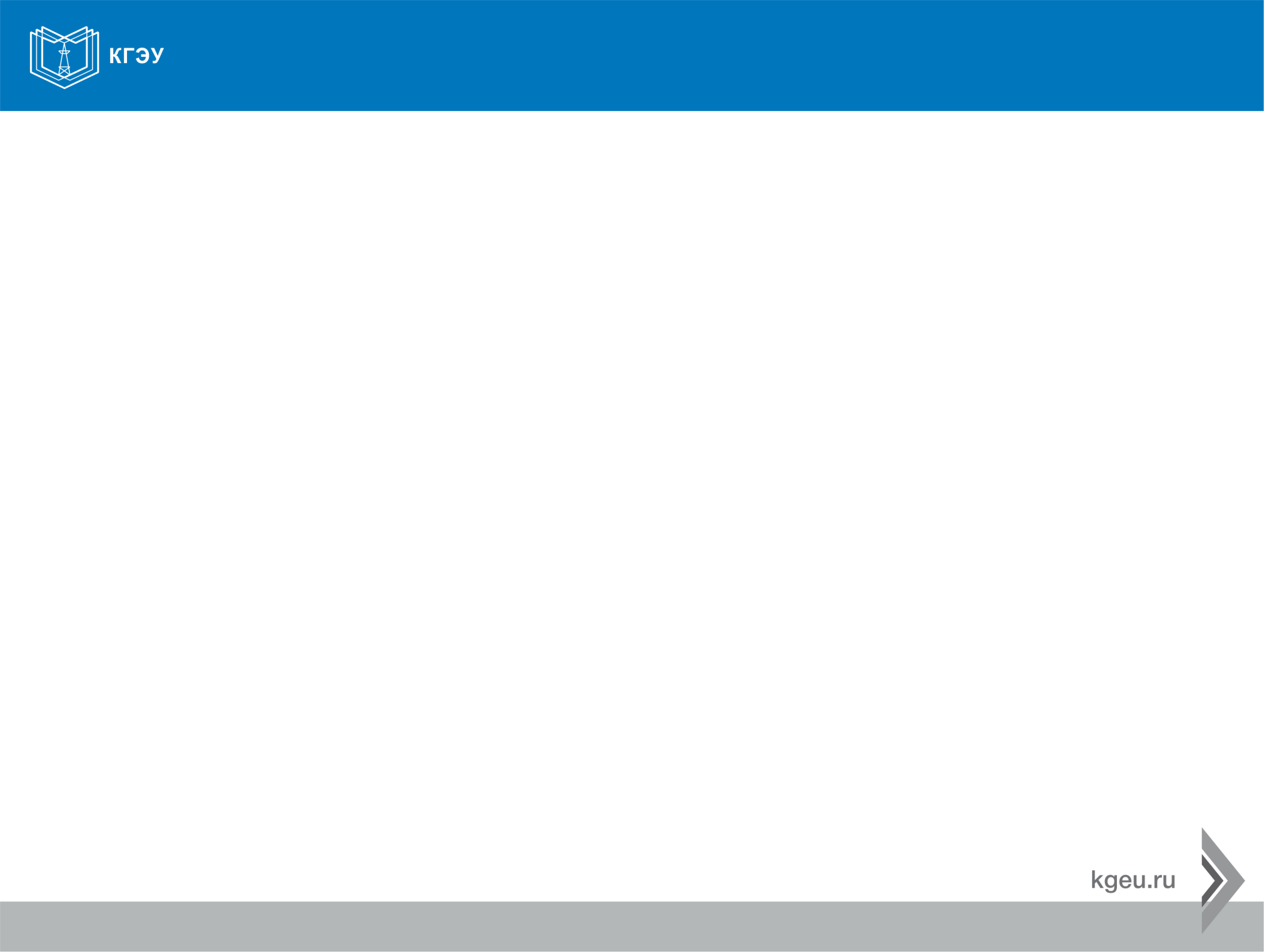 ОСНОВНЫЕ   ПОКАЗАТЕЛИ
ВСЕГО
участников – 259,  в т.ч.
РЕГИОНОВ – 32,  
ВУЗОВ, ОРГАН-ЦИЙ – 40,
КОМПАНИЙ - 4
ИЗ  КГЭУ – 146,
ИЗ ДР. ВУЗОВ – 97,  
ИЗ  КОМПАНИЙ  - 16
ОЧНОЕ участие – 175,  
ЗАОЧНОЕ участие - 84
С ДОКЛАДАМИ – 194, 
СЛУШАТЕЛИ -  65
ДОКЛАДОВ (ОЧН/ЗАОЧН):  
ПЛЕНАРНЫЕ ЗАСЕДАНИЯ  -  20 (14 (ФУМО)+6 (НМК))
СЕКЦИОННЫЕ ЗАСЕДАНИЯ -  50 (очн) +40 (заоч)
5
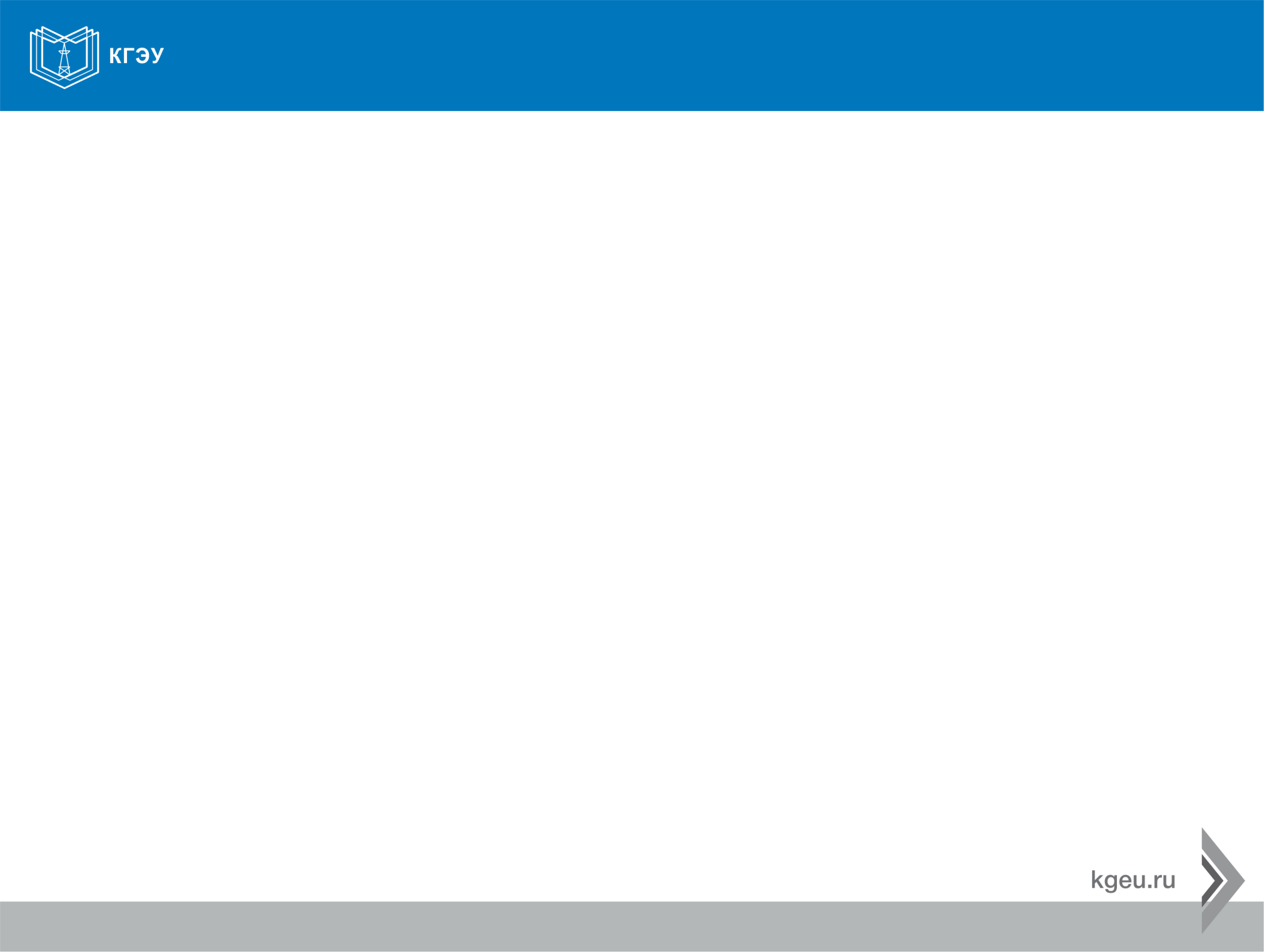 СТРАНИЦА  НМК-2018 НА САЙТЕ
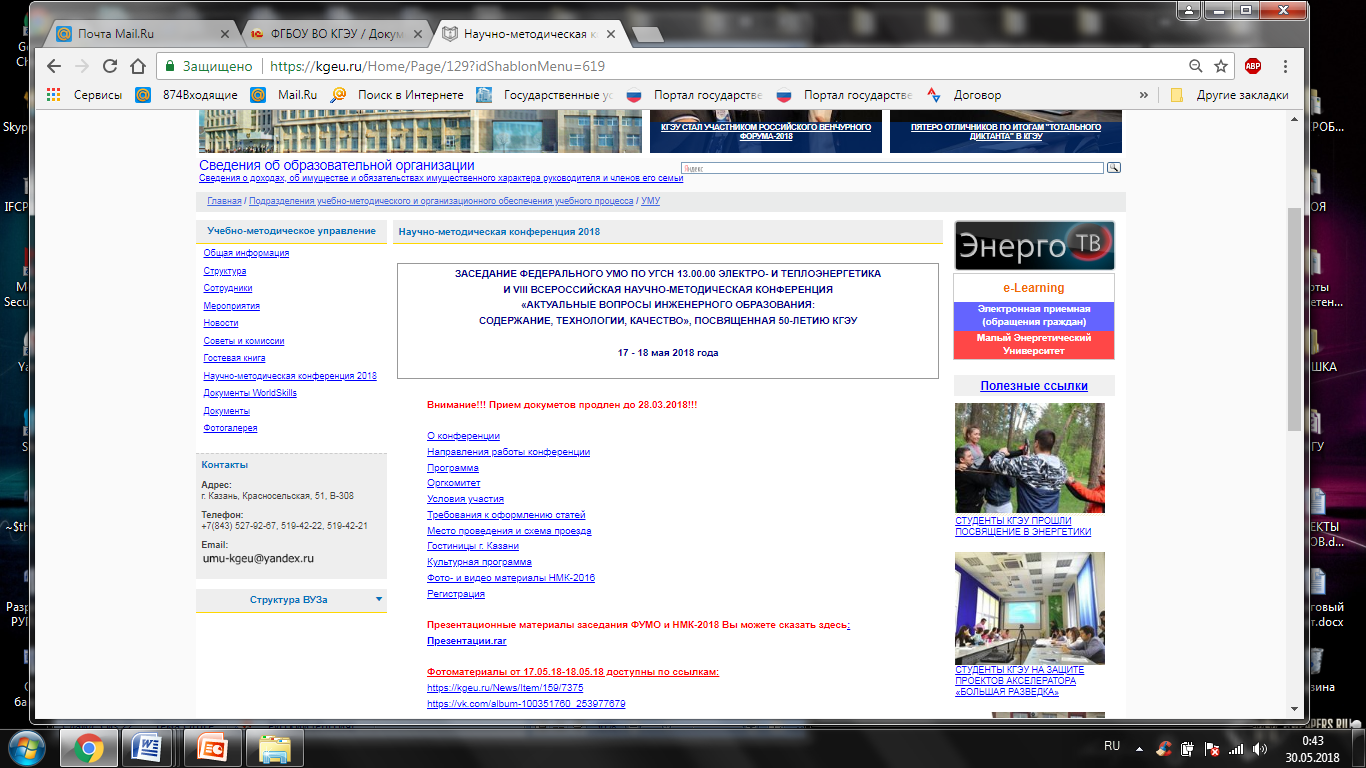 6
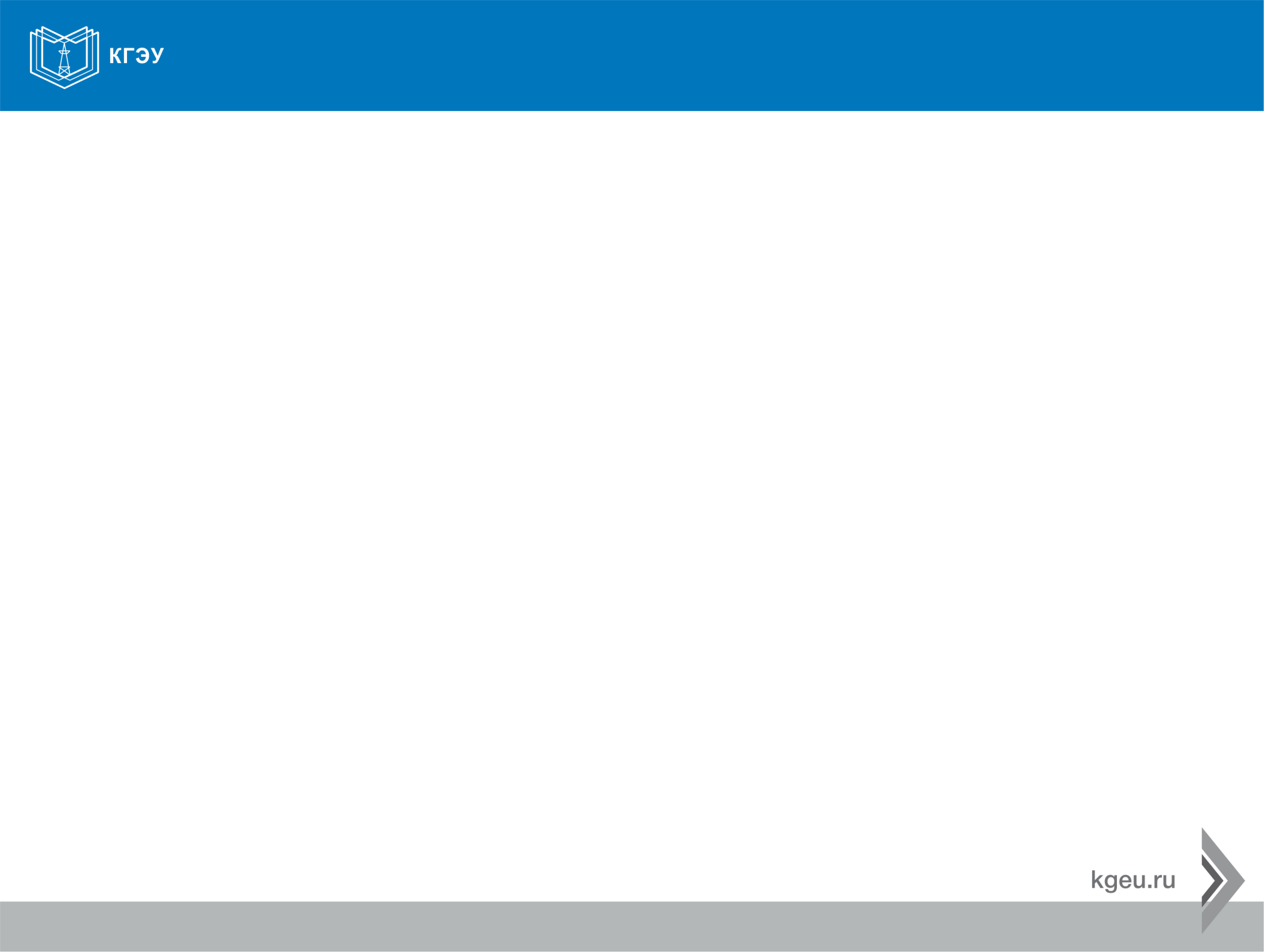 ПРОГРАММА  МЕРОПРИЯТИЙ
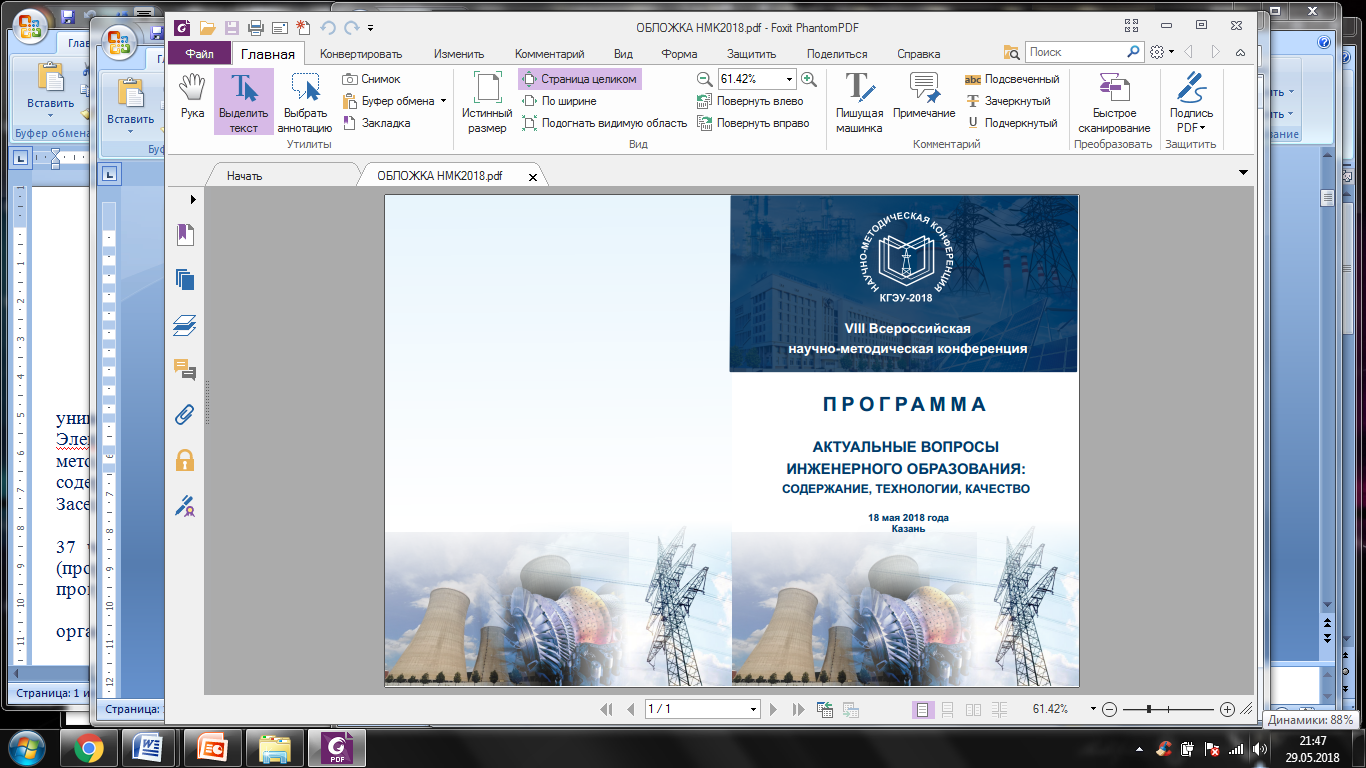 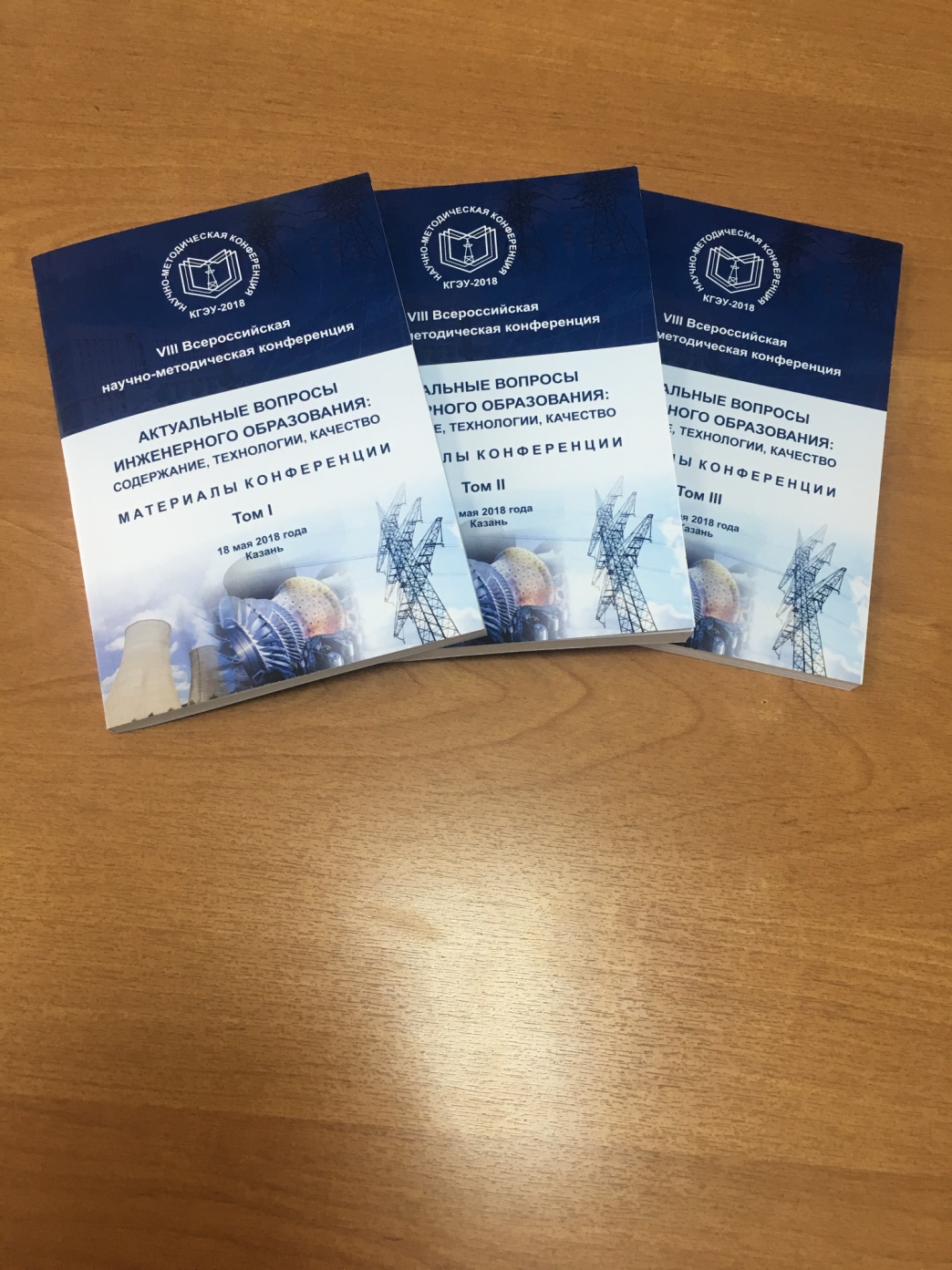 7
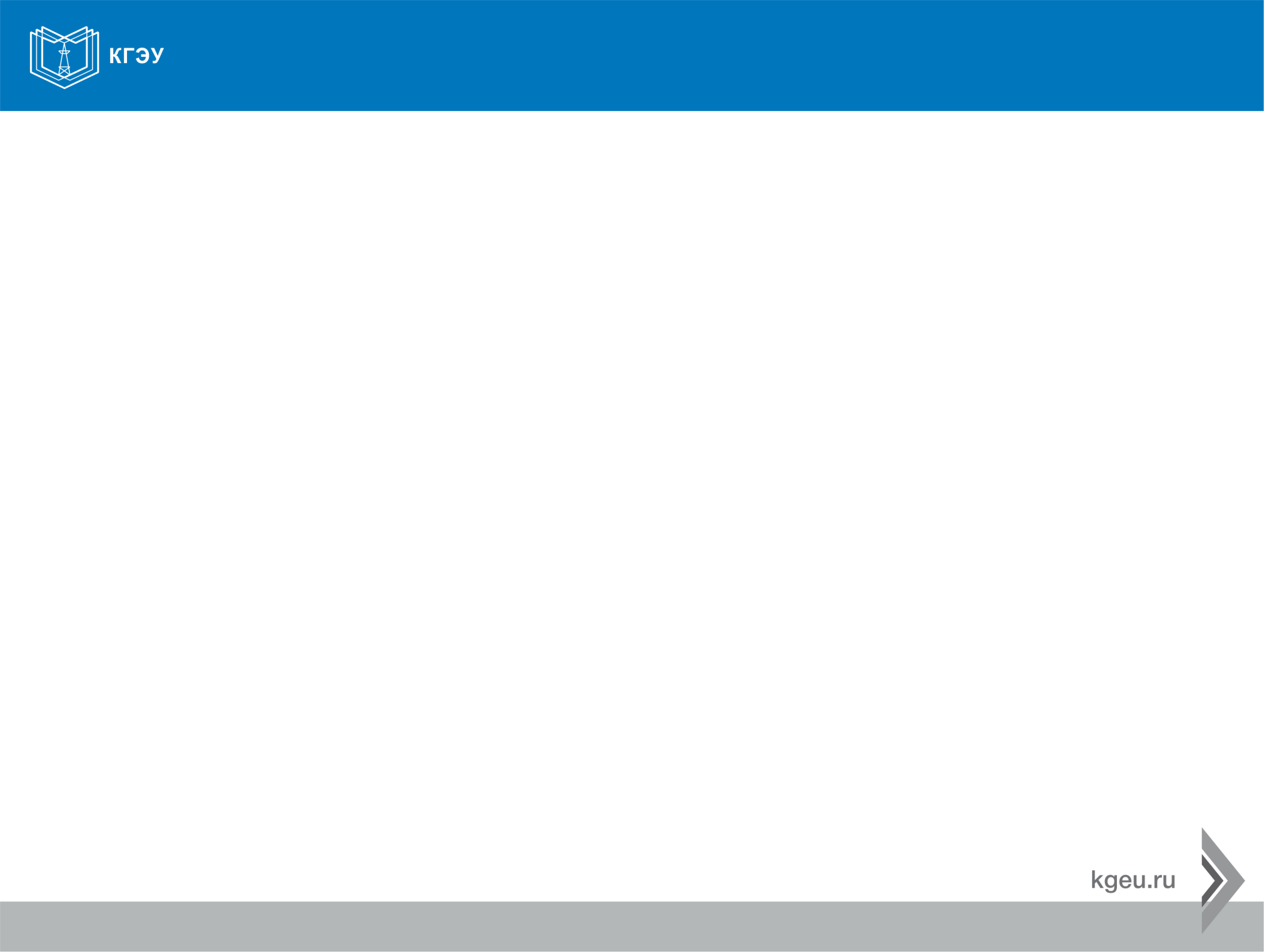 ПРОГРАММА  НМК-2018
«АКТУАЛЬНЫЕ ВОПРОСЫ ИНЖЕНЕРНОГО ОБРАЗОВАНИЯ:
СОДЕРЖАНИЕ, ТЕХНОЛОГИИ, КАЧЕСТВО»
18 мая 2018 года
ул. Красносельская, 51, корпус Д
8
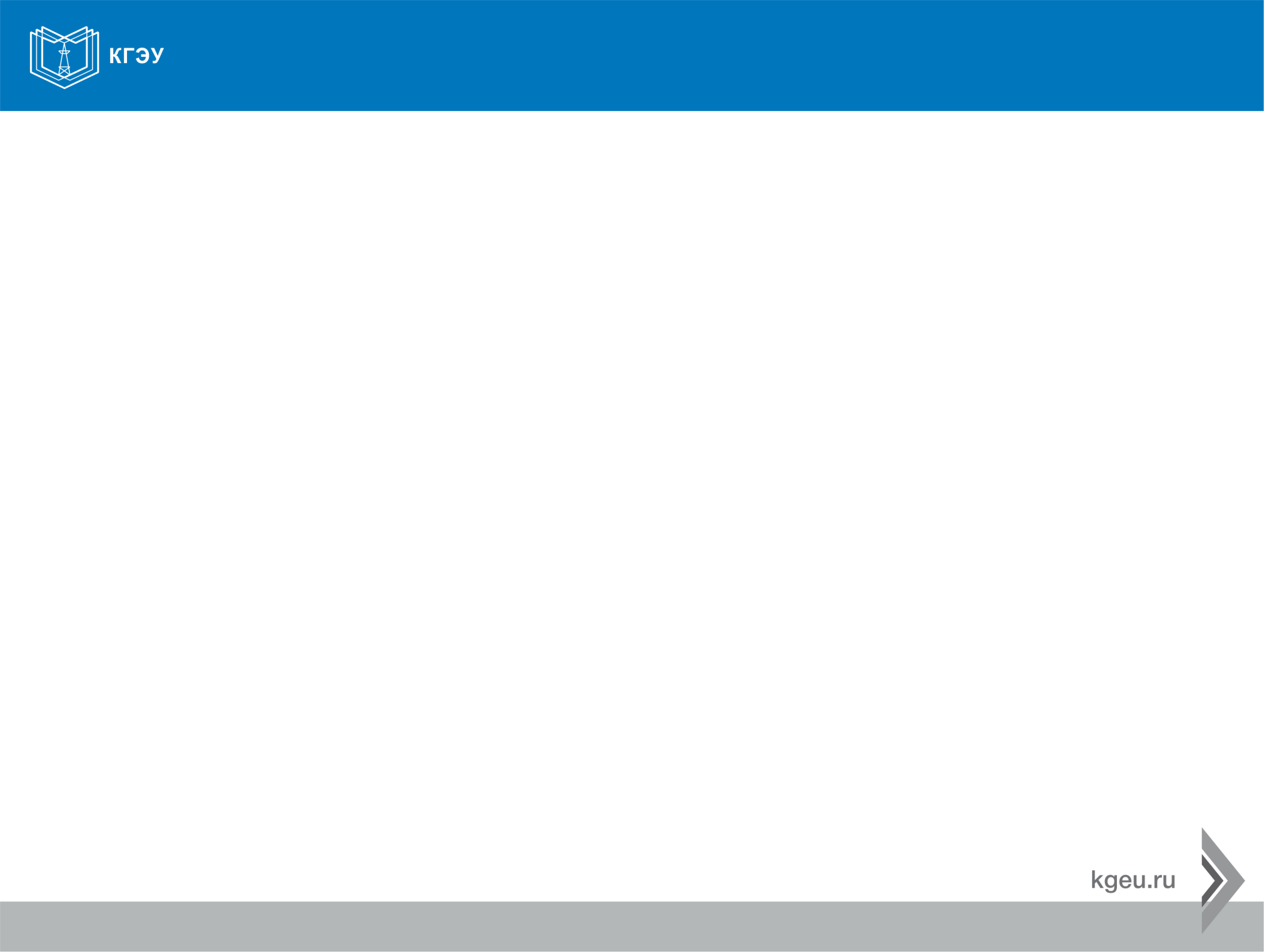 ФОТОГРАФИИ С ВЫСТАВКИ
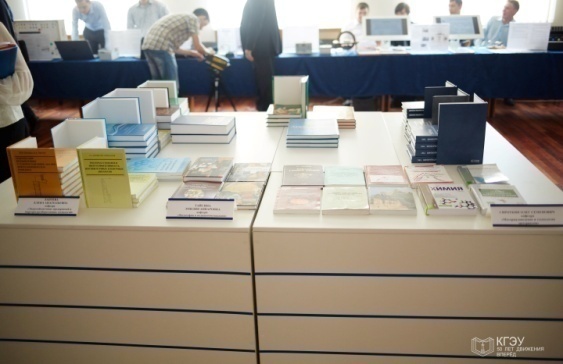 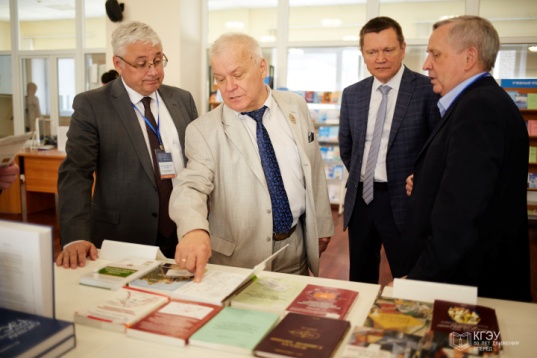 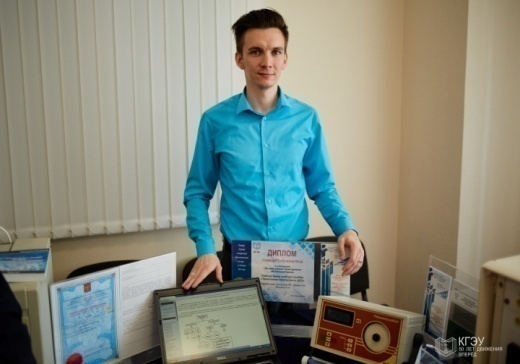 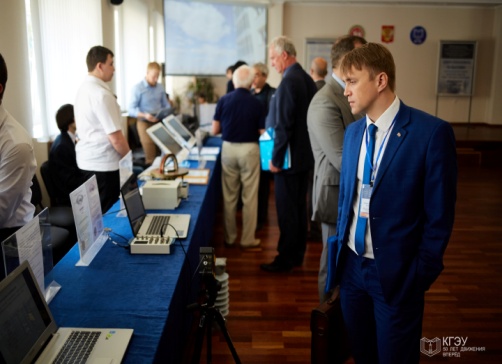 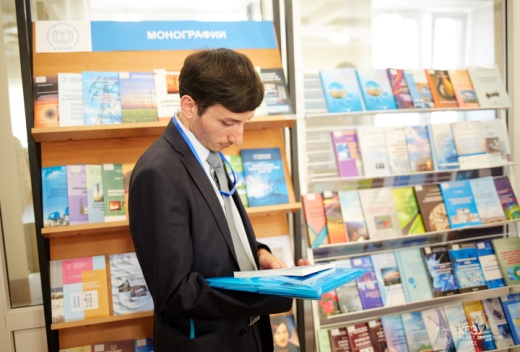 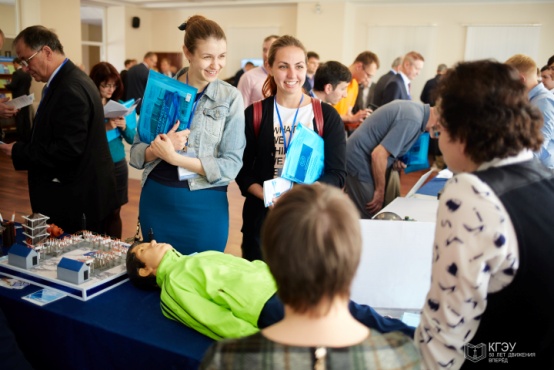 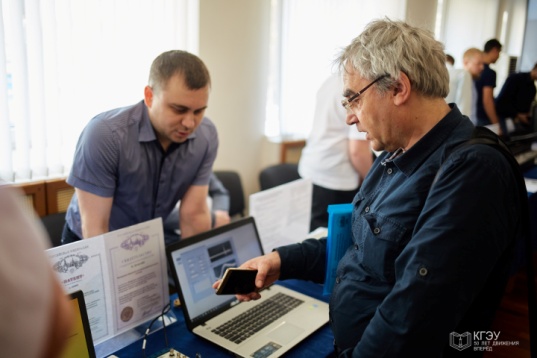 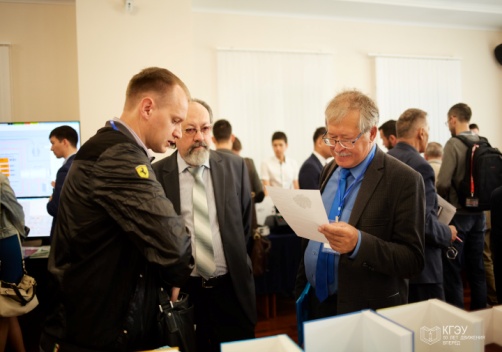 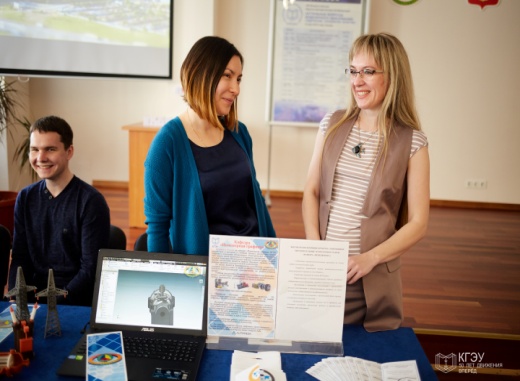 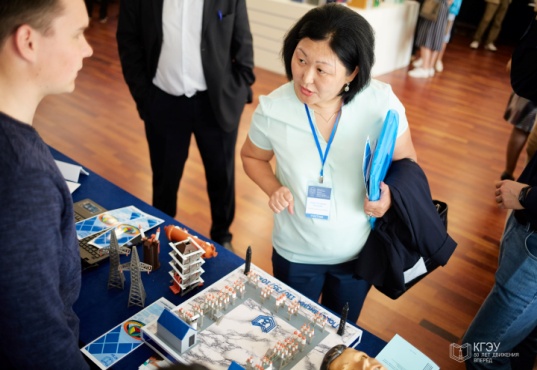 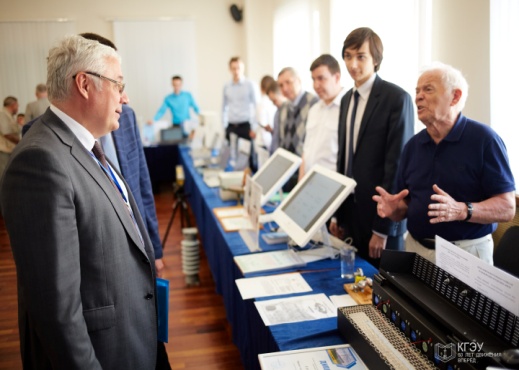 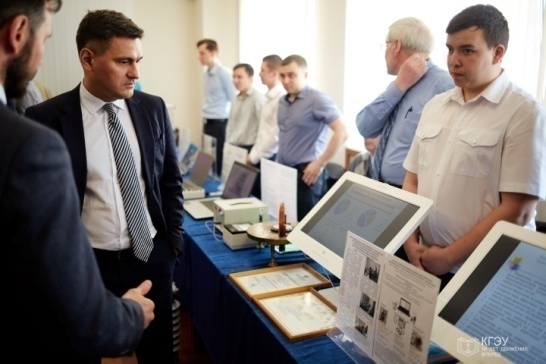 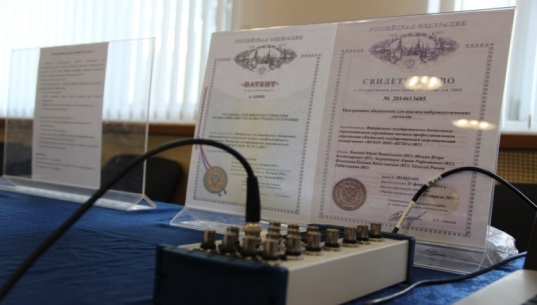 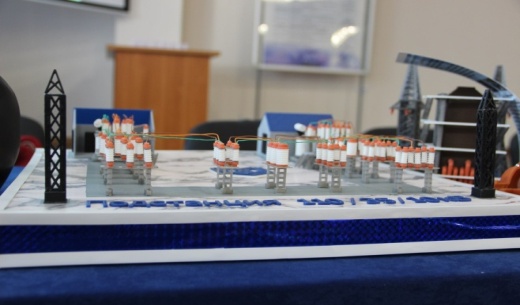 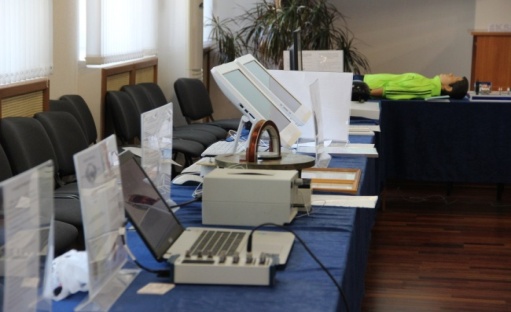 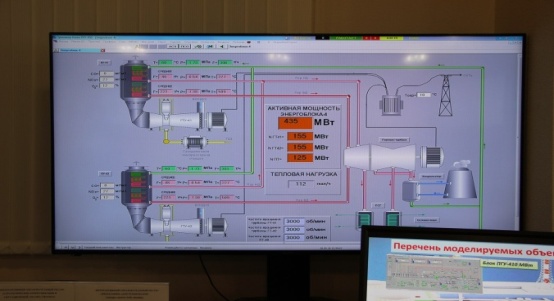 9
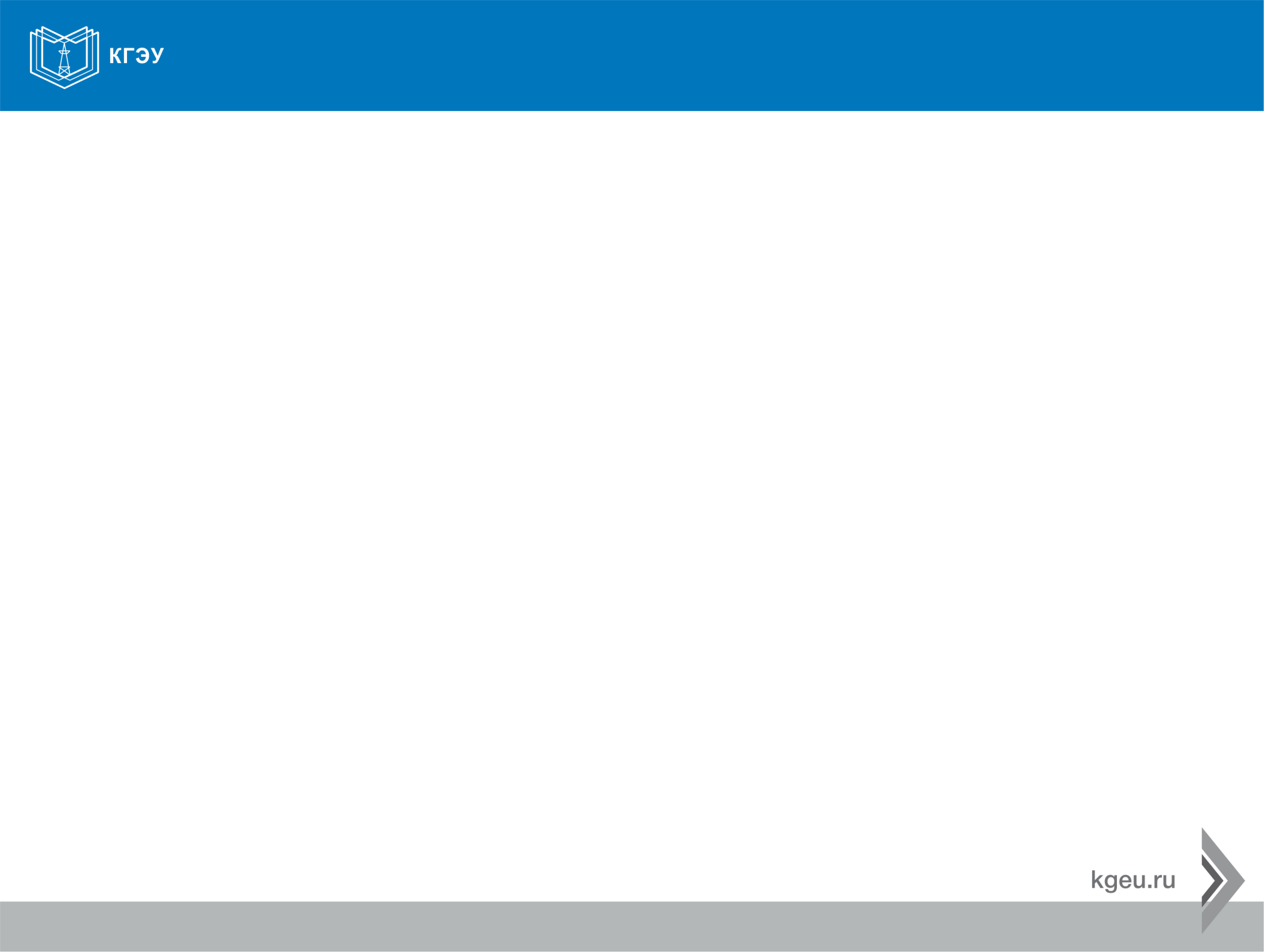 ФОТОГРАФИИ С ЭКСКУРСИИ
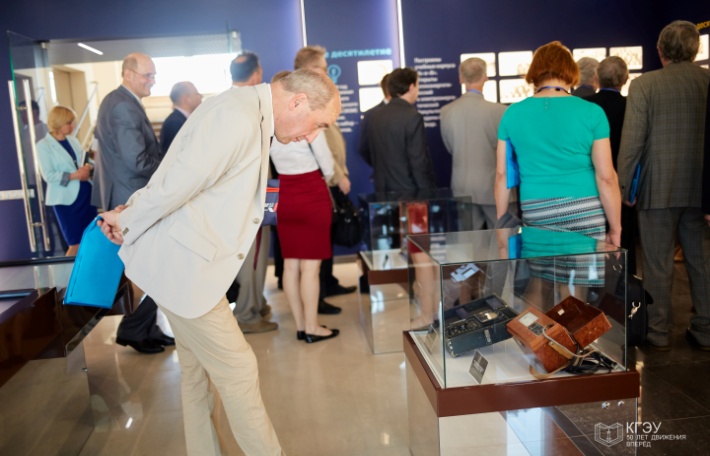 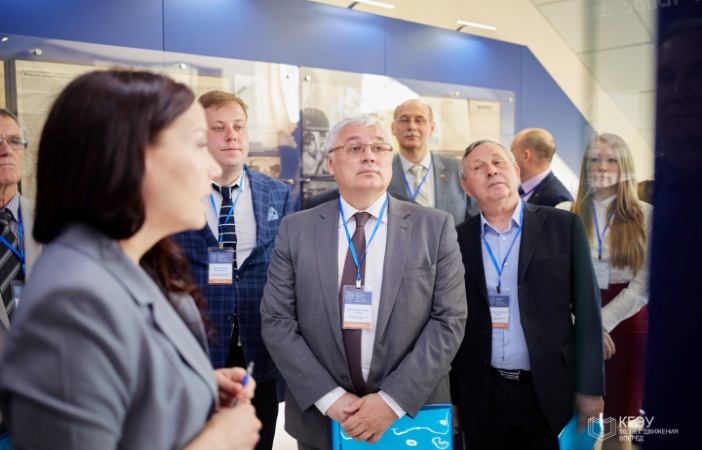 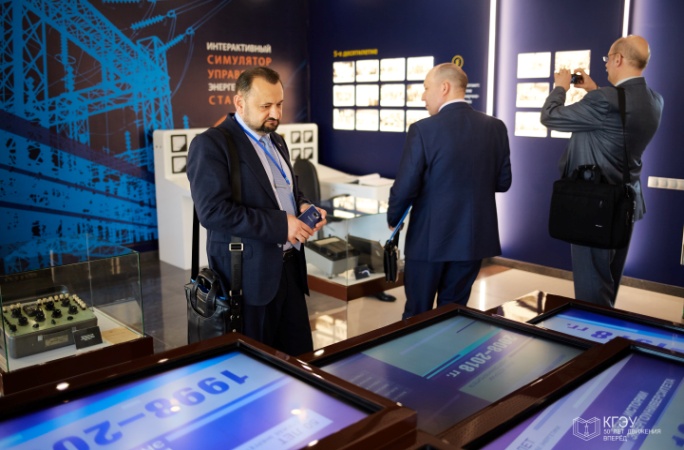 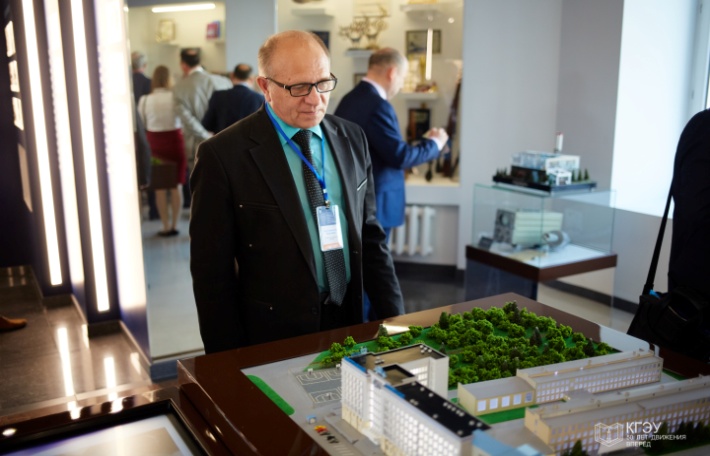 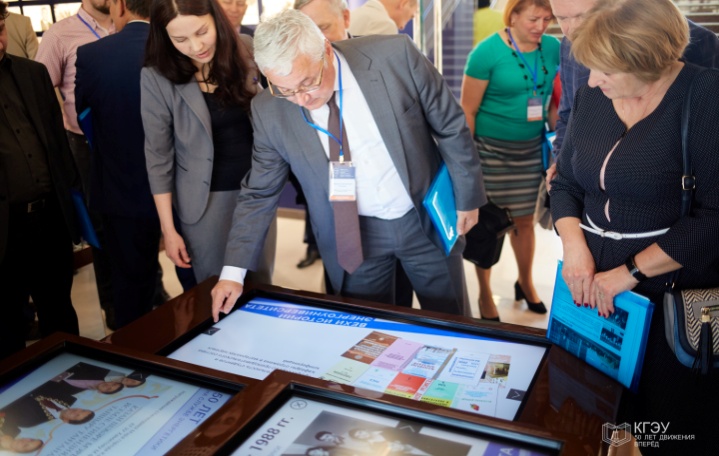 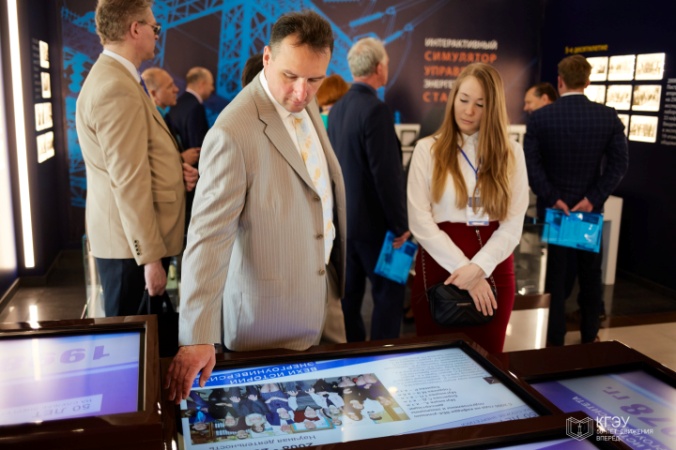 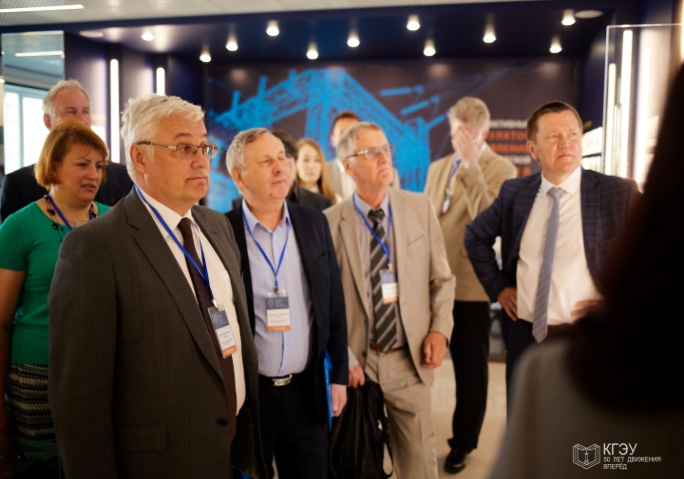 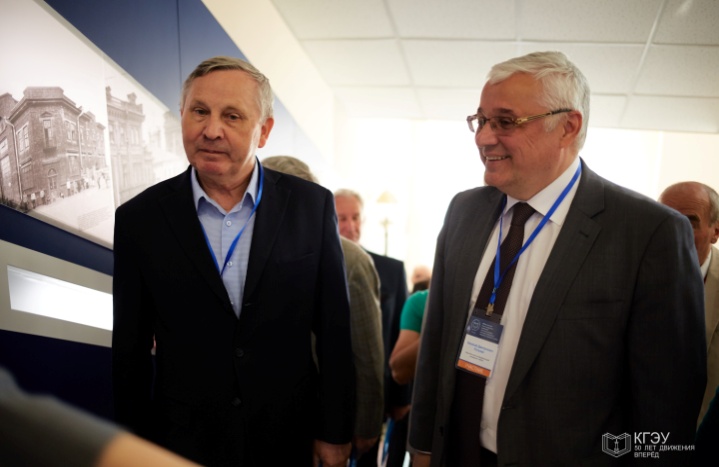 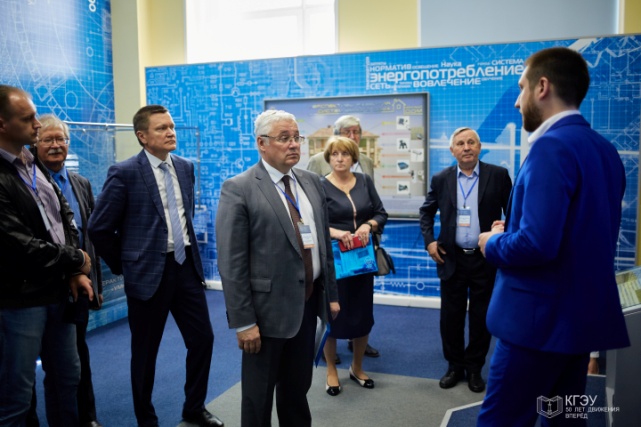 10
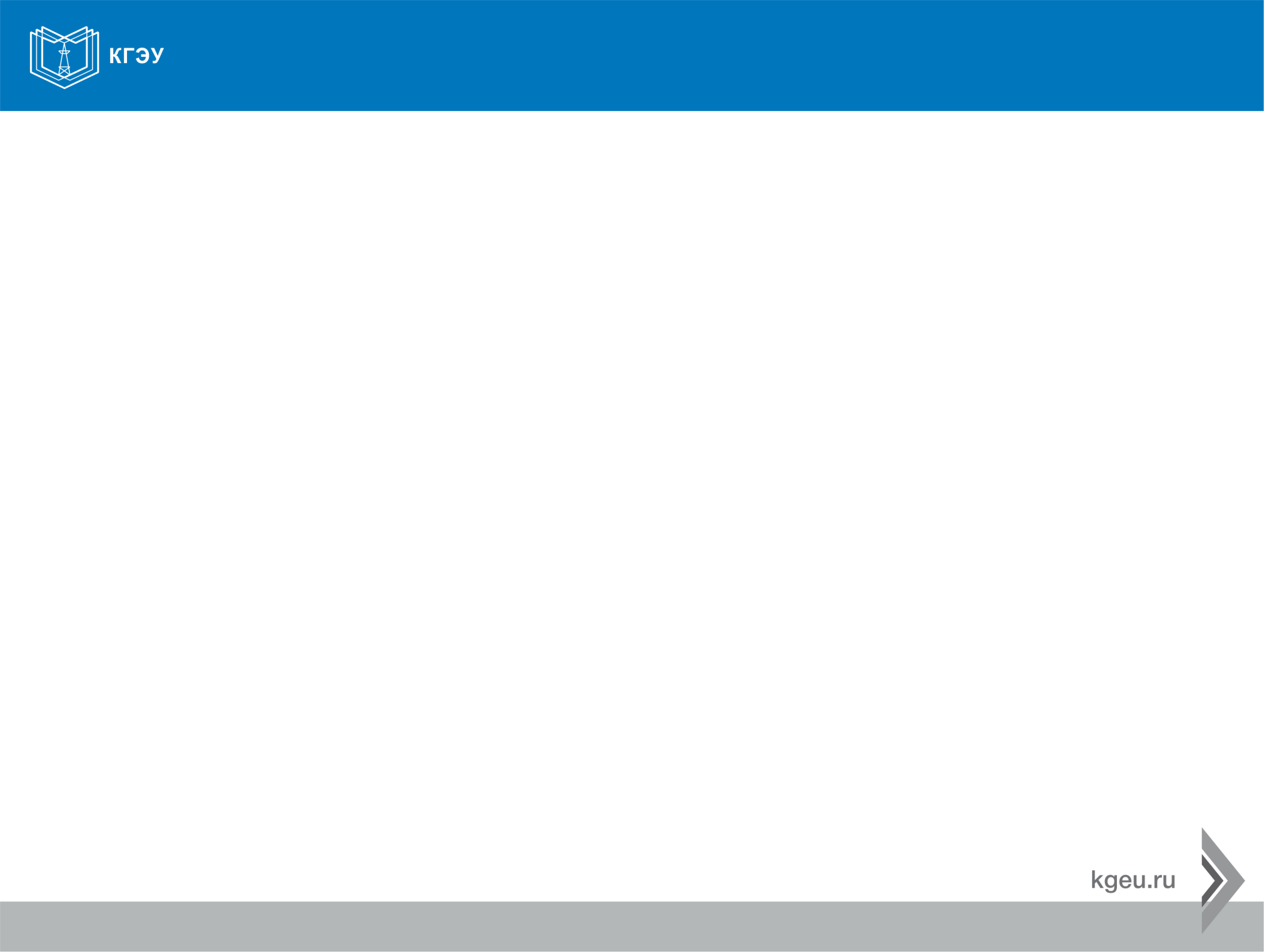 ПЛЕНАРНОЕ  ЗАСЕДАНИЕ  НМК
11
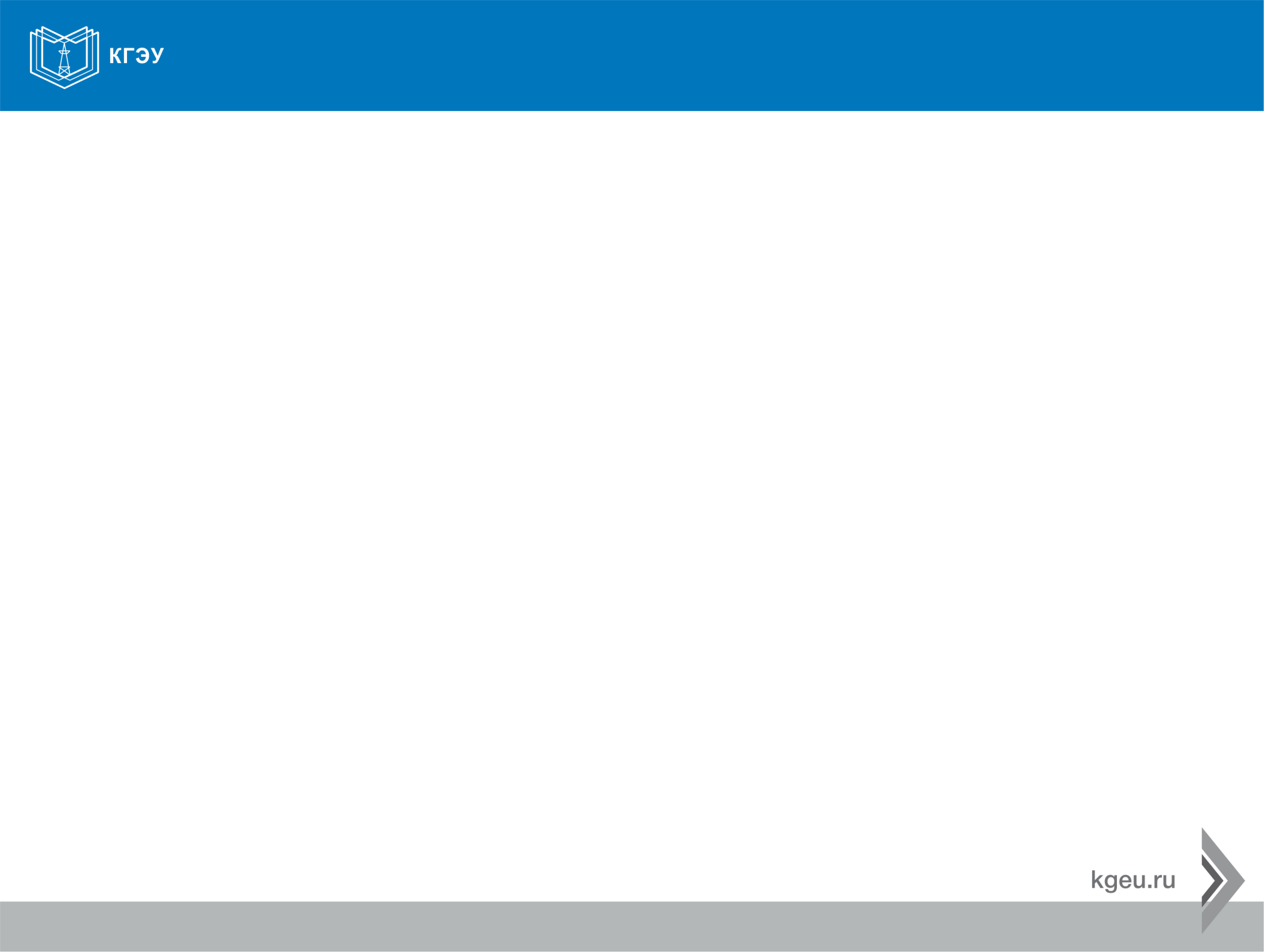 ПЛЕНАРНОЕ  ЗАСЕДАНИЕ
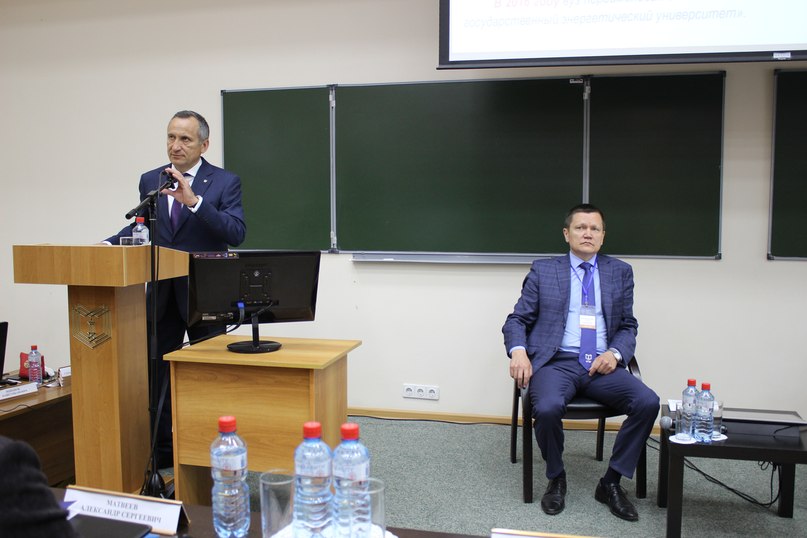 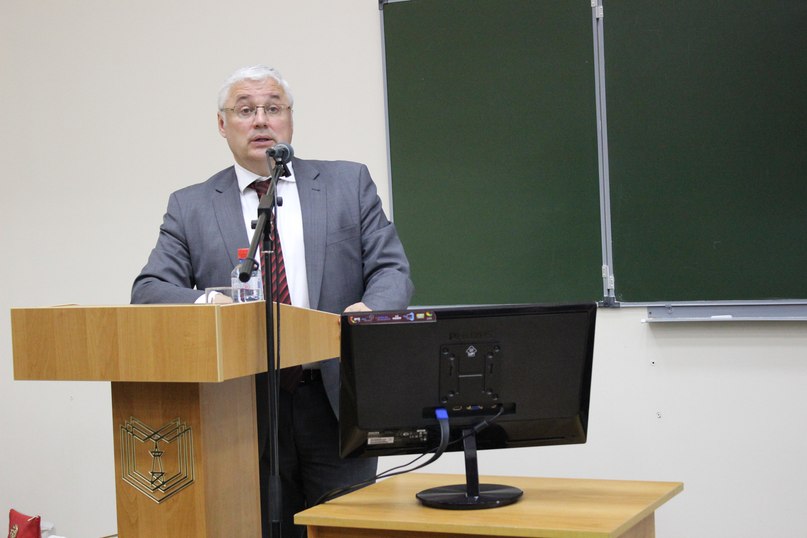 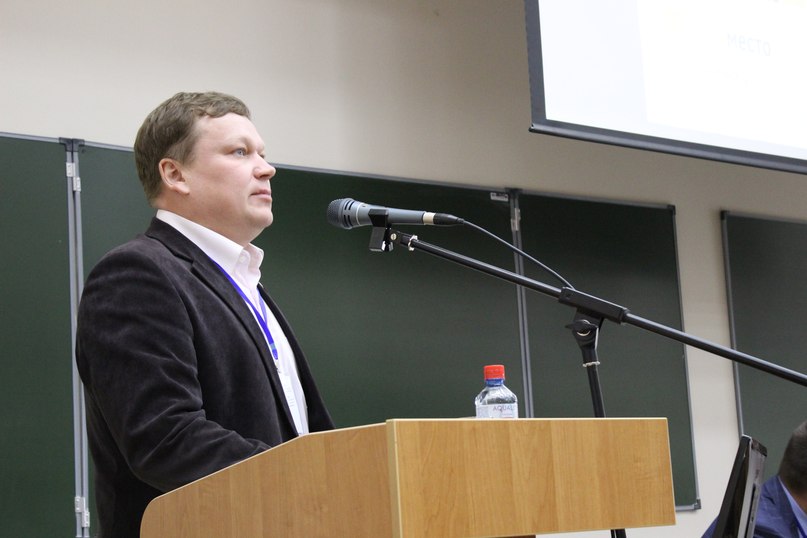 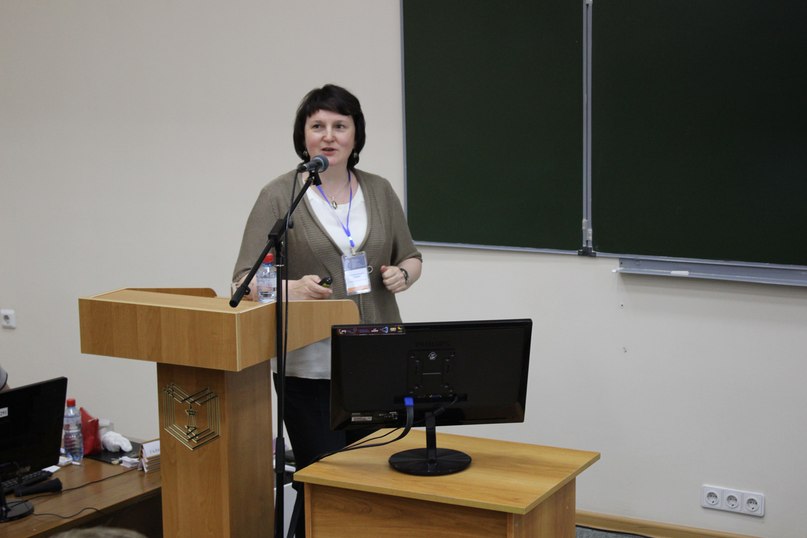 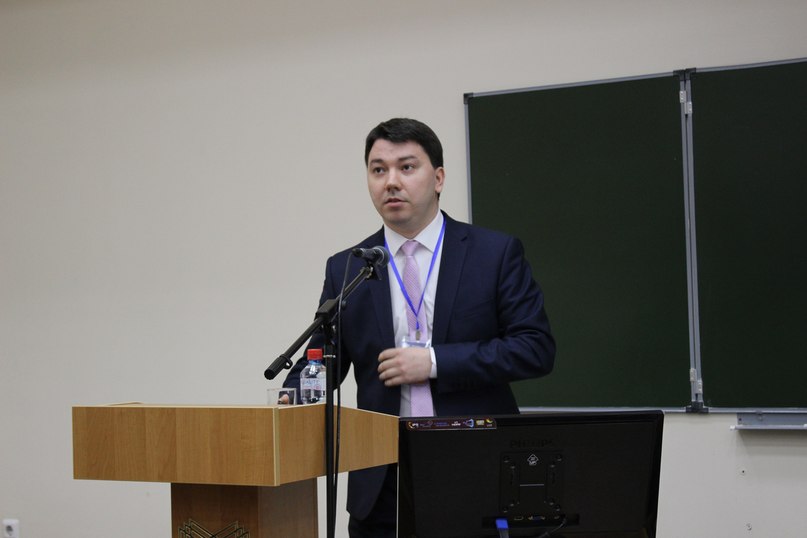 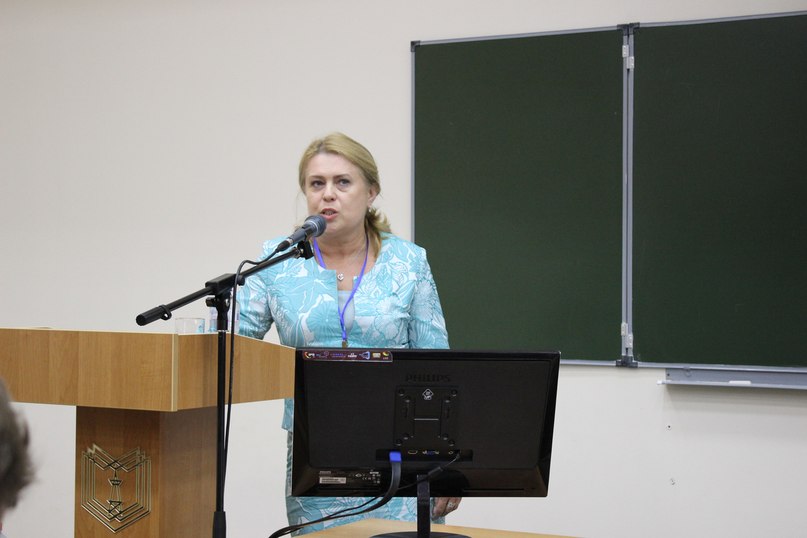 12
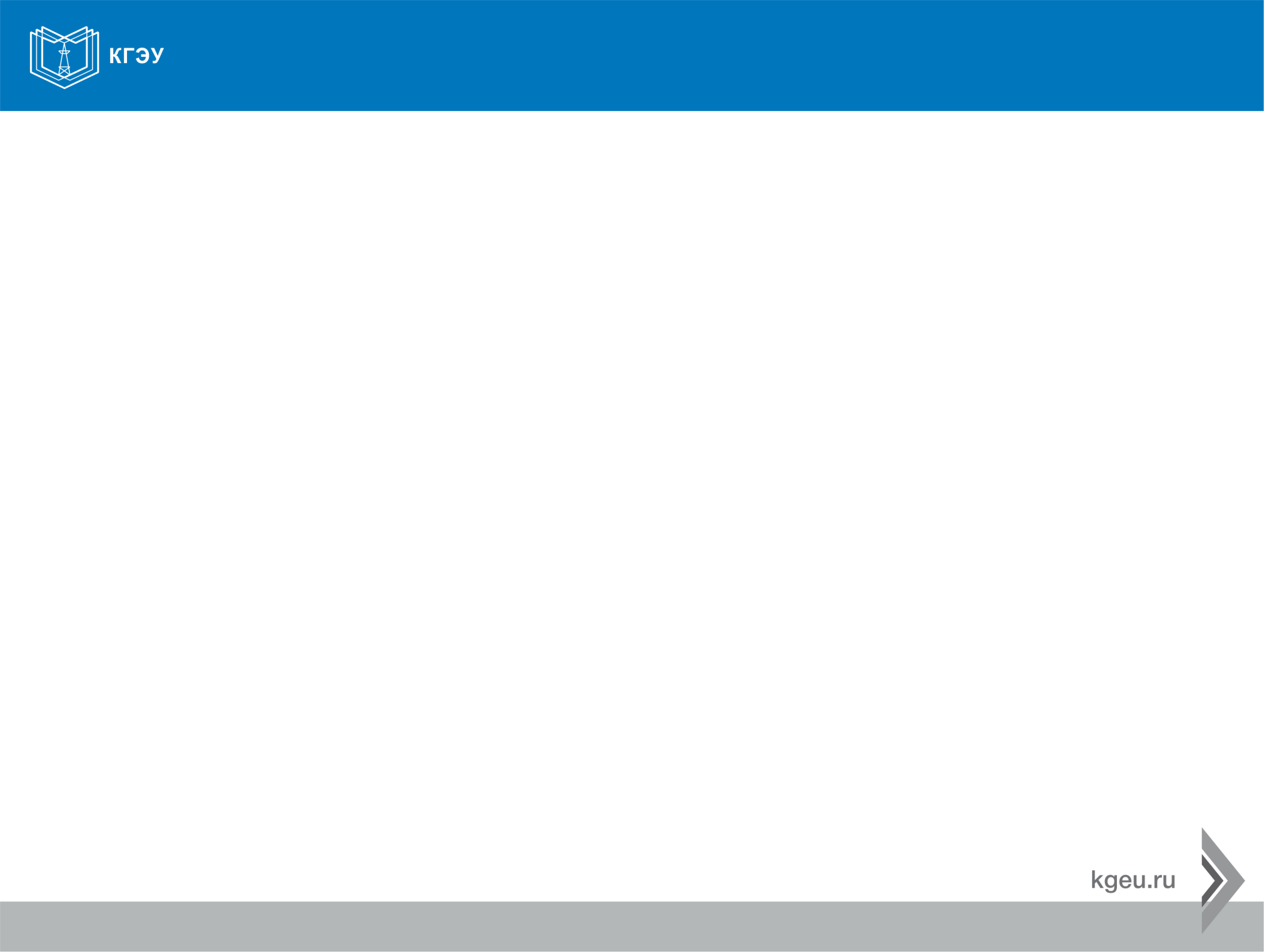 СЕКЦИОННЫЕ  ЗАСЕДАНИЯ  НМК
Секция 1. Современные вызовы в обновлении содержания  инженерного образования,  Д-104
 Модераторы: 
Комов А.Т. - советник при ректорате НИУ «МЭИ», председатель ФУМО по УГСН 13.00.00 Электро- и  теплоэнергетика, г. Москва
Леонтьев А.В. – первый проректор - проректор по учебной работе КГЭУ, г. Казань
 Секретарь: 
Кузнецова М.А. – заместитель начальника УМУ КГЭУ, г. Казань
Очных докладов  -  18,  заочных  - 7
13
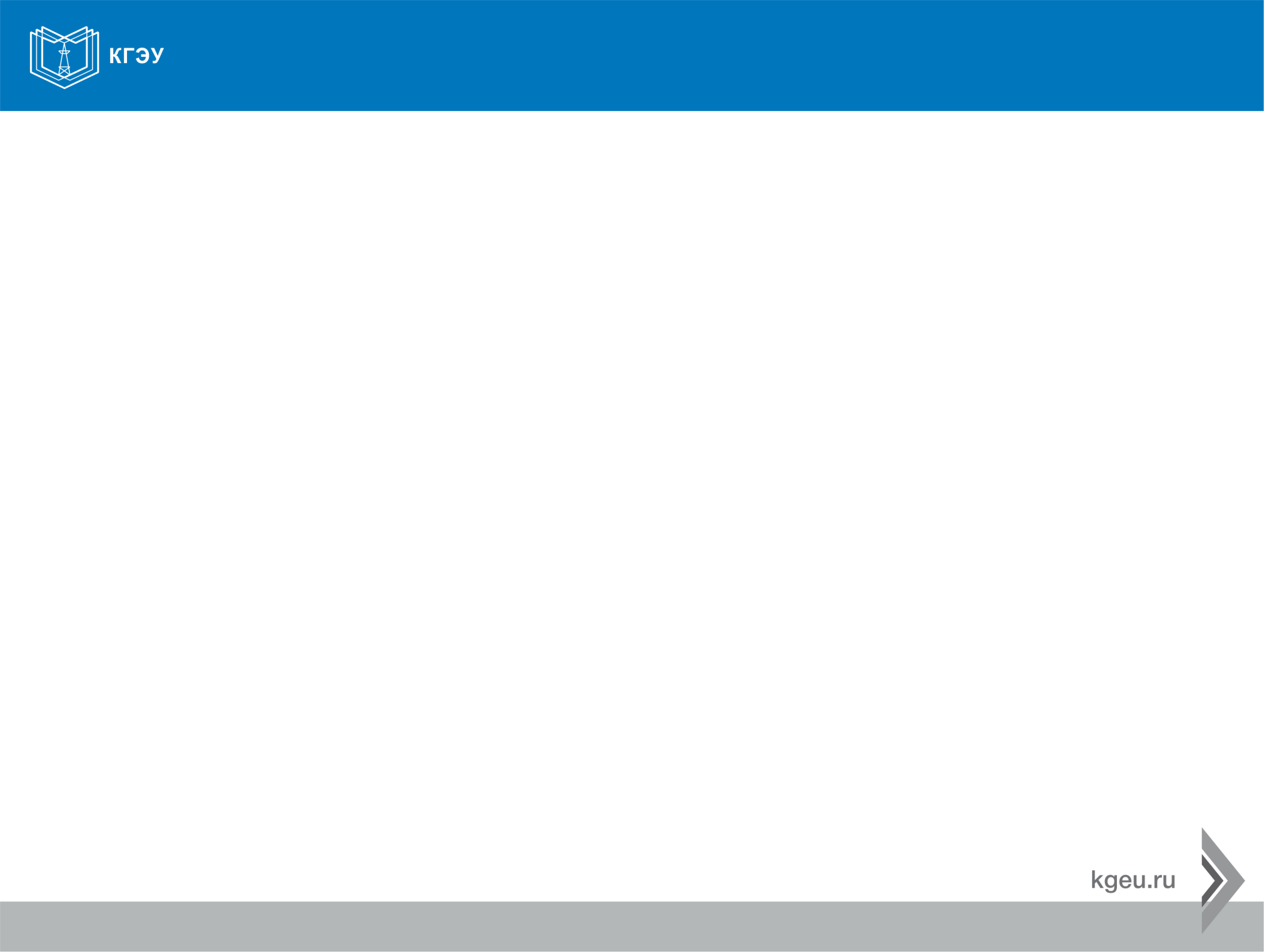 СЕКЦИЯ  1
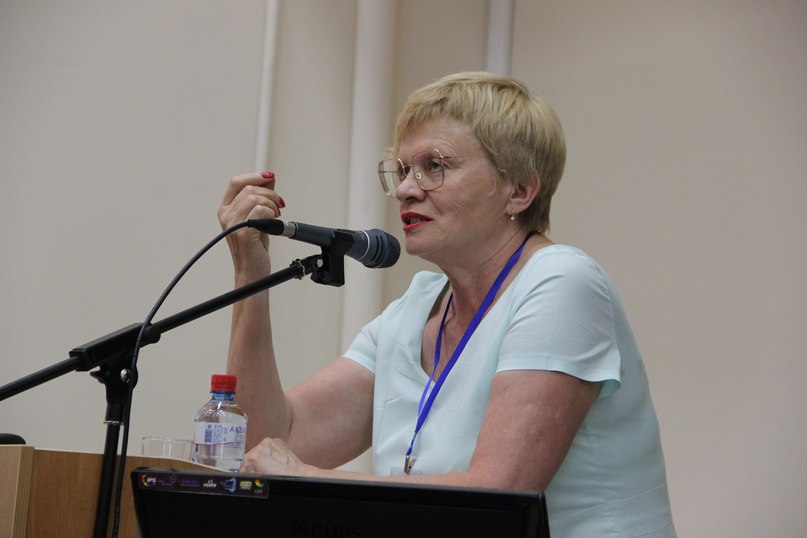 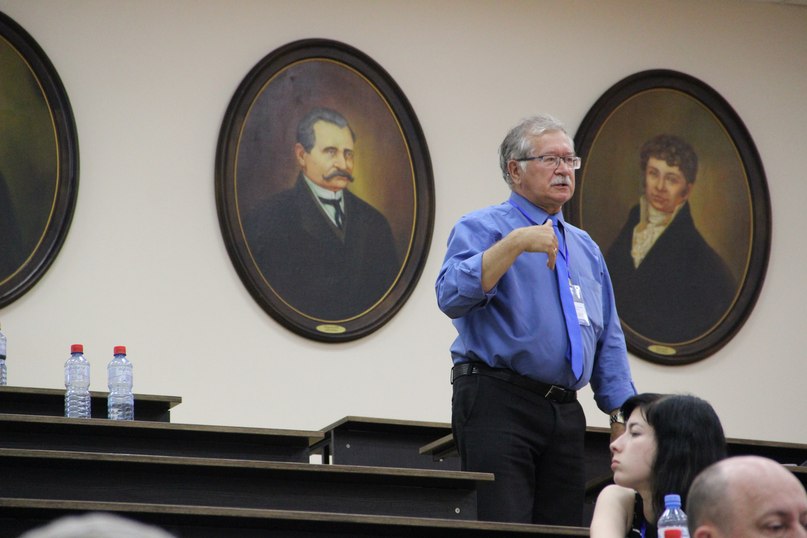 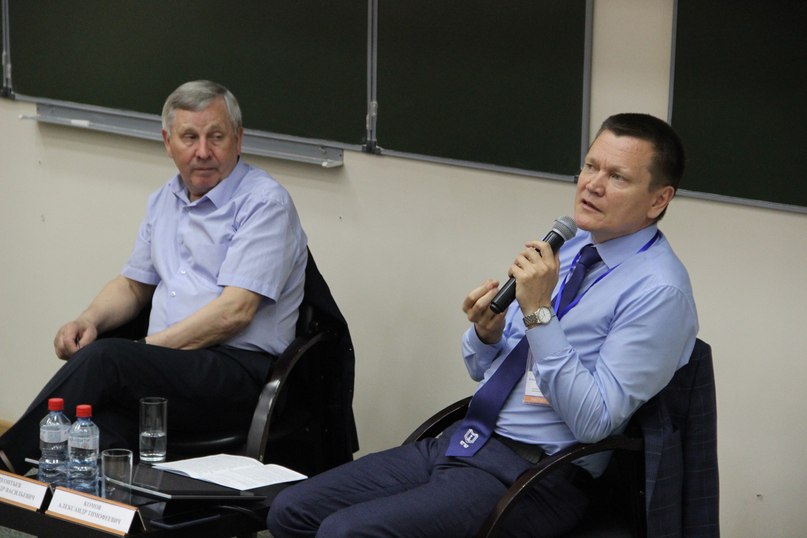 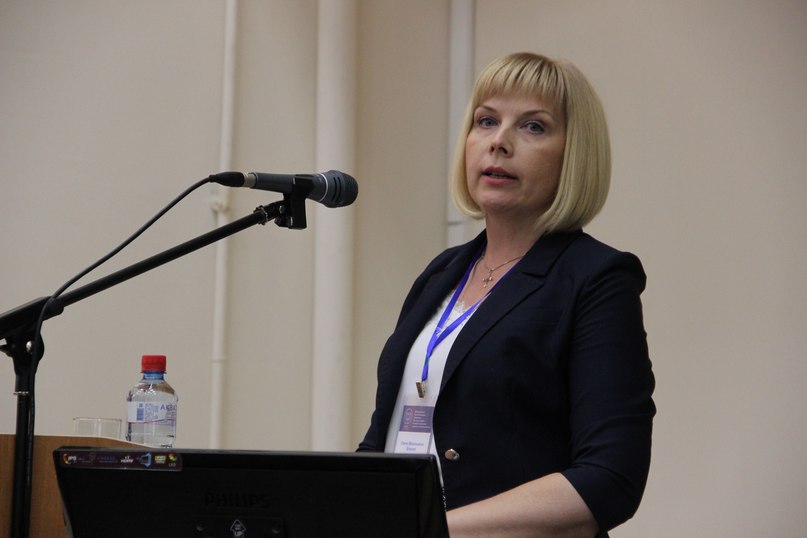 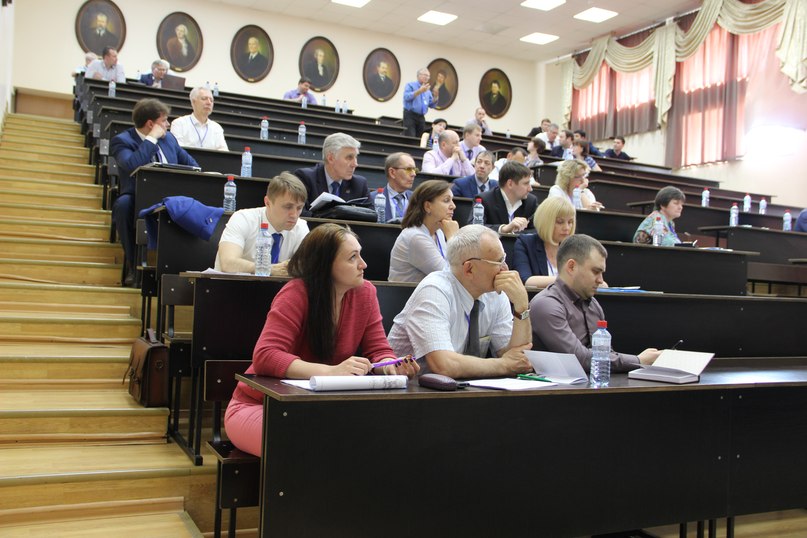 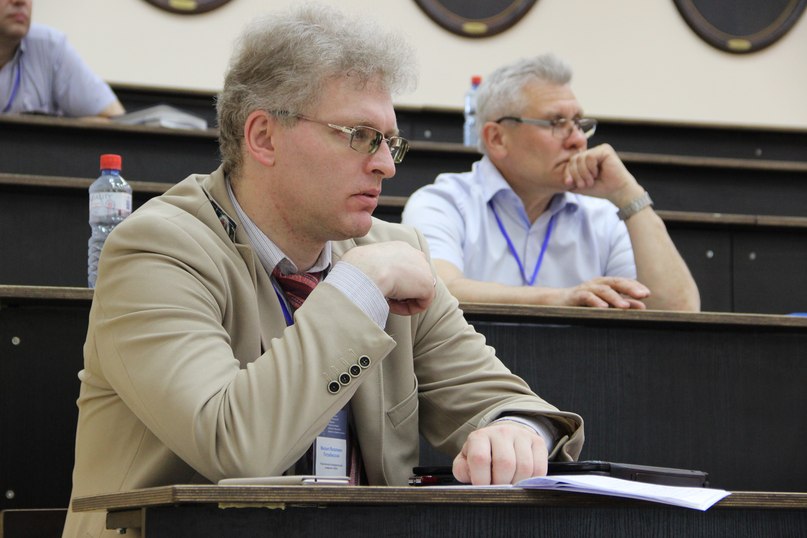 14
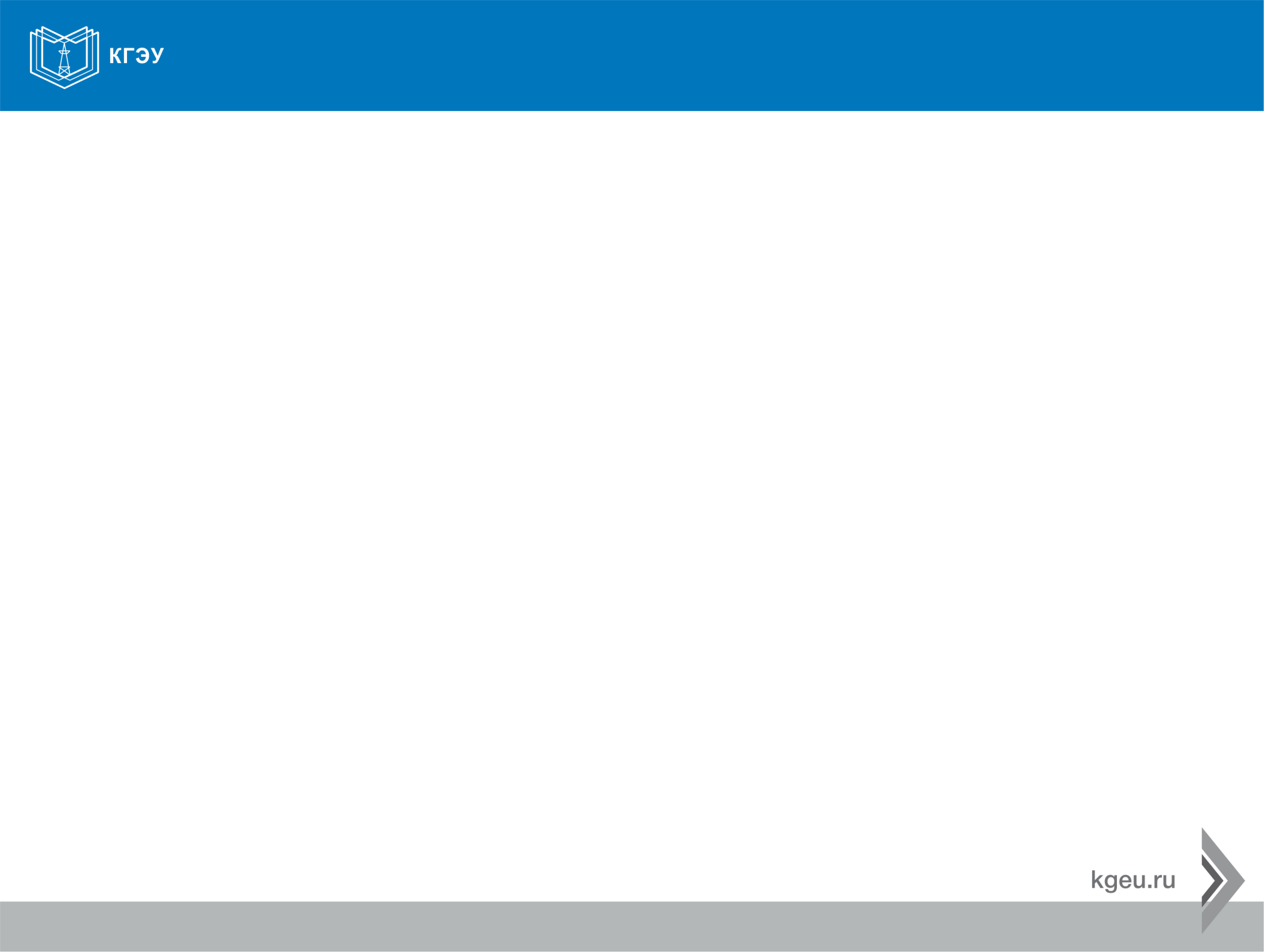 СЕКЦИОННЫЕ  ЗАСЕДАНИЯ  НМК
Секция 2. Инновационные технологии обучения 
в инженерном образовании ,  Д-102
 Модераторы:
Егорова Л.Е. – начальник административно-методического управления УМО по УГСН 13.00.00 Электро- и  теплоэнергетика, г. Москва 
Торкунова Ю.В. – и.о. зав. кафедрой  ИИУС  КГЭУ, г. Казань
 Секретарь: 
Григорян Т.А. – доцент кафедры ВМ, руководитель РГ по развитию ЭО и ДОТ КГЭУ, г. Казань
Очных докладов  -  17,  заочных  - 17
15
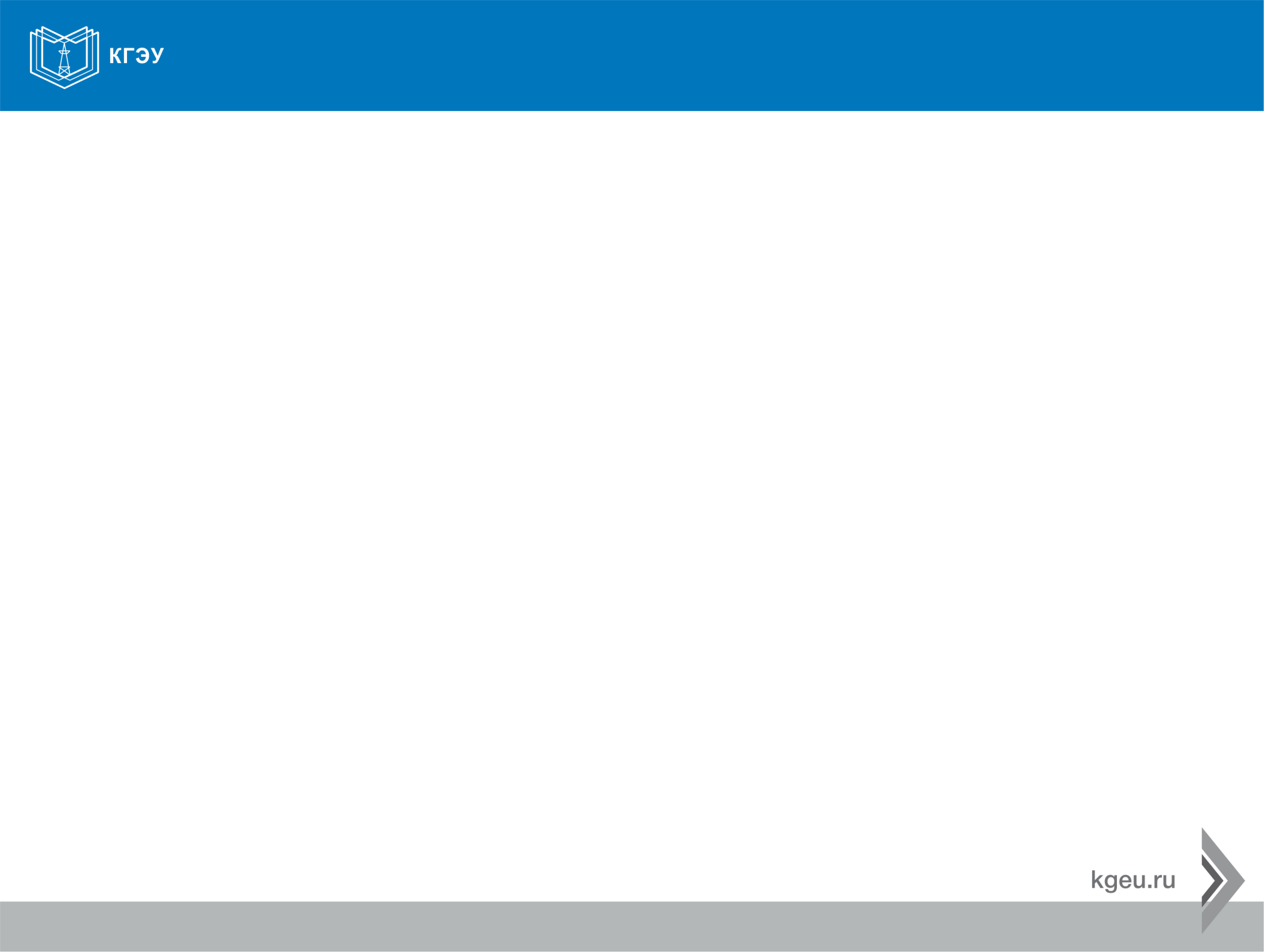 СЕКЦИЯ  2
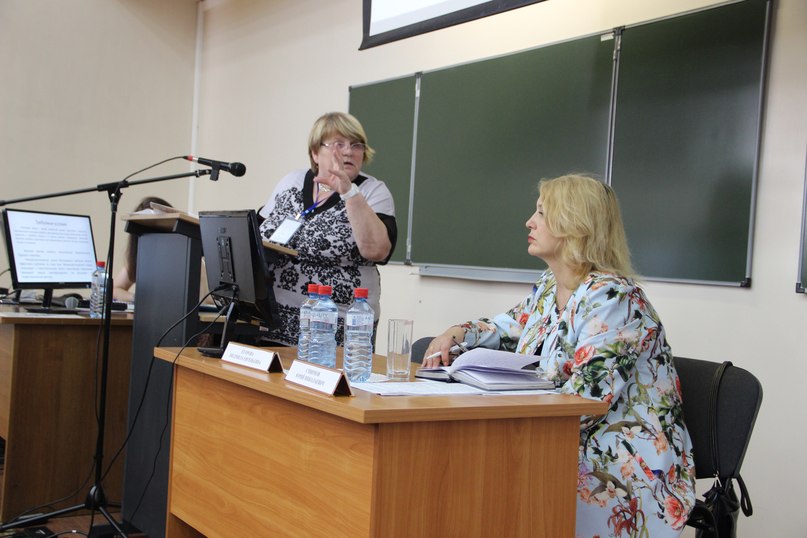 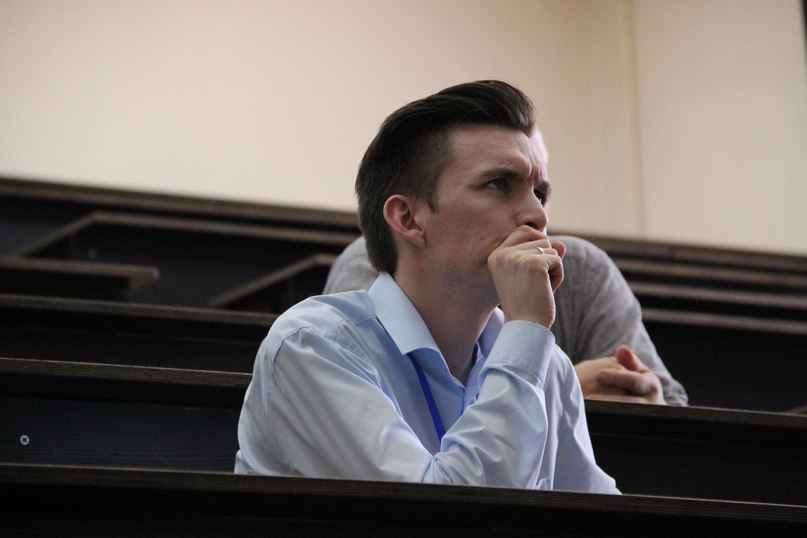 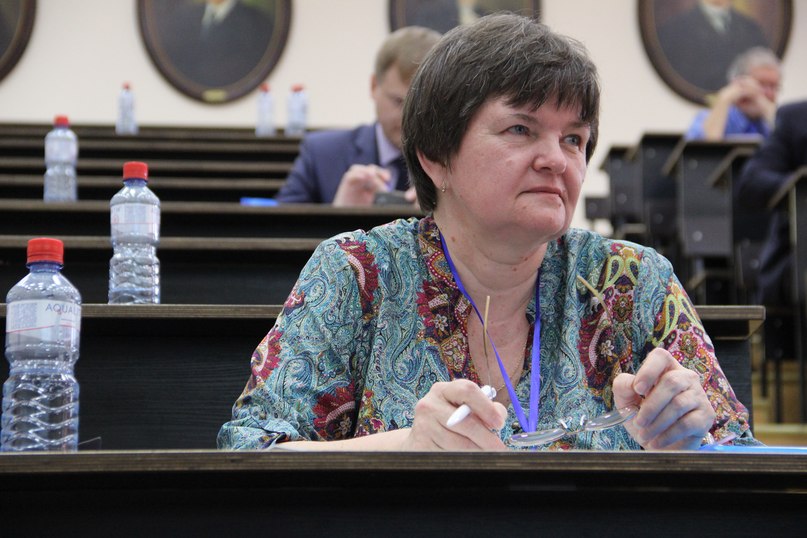 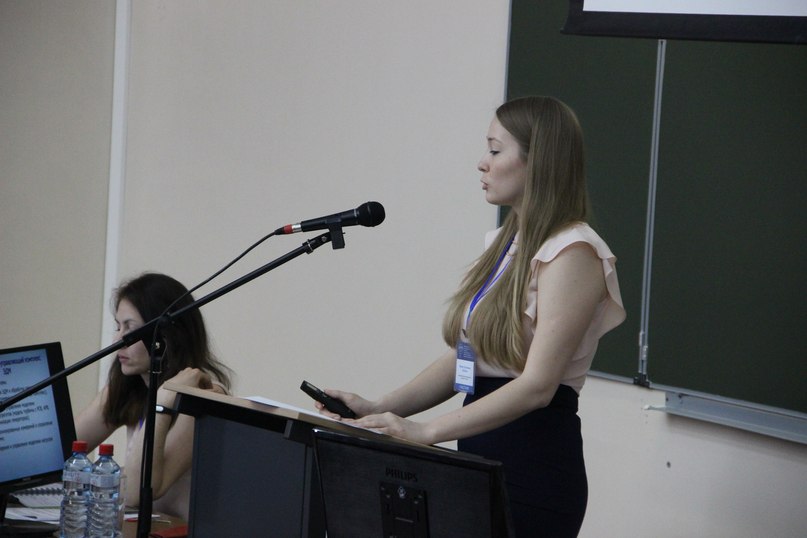 16
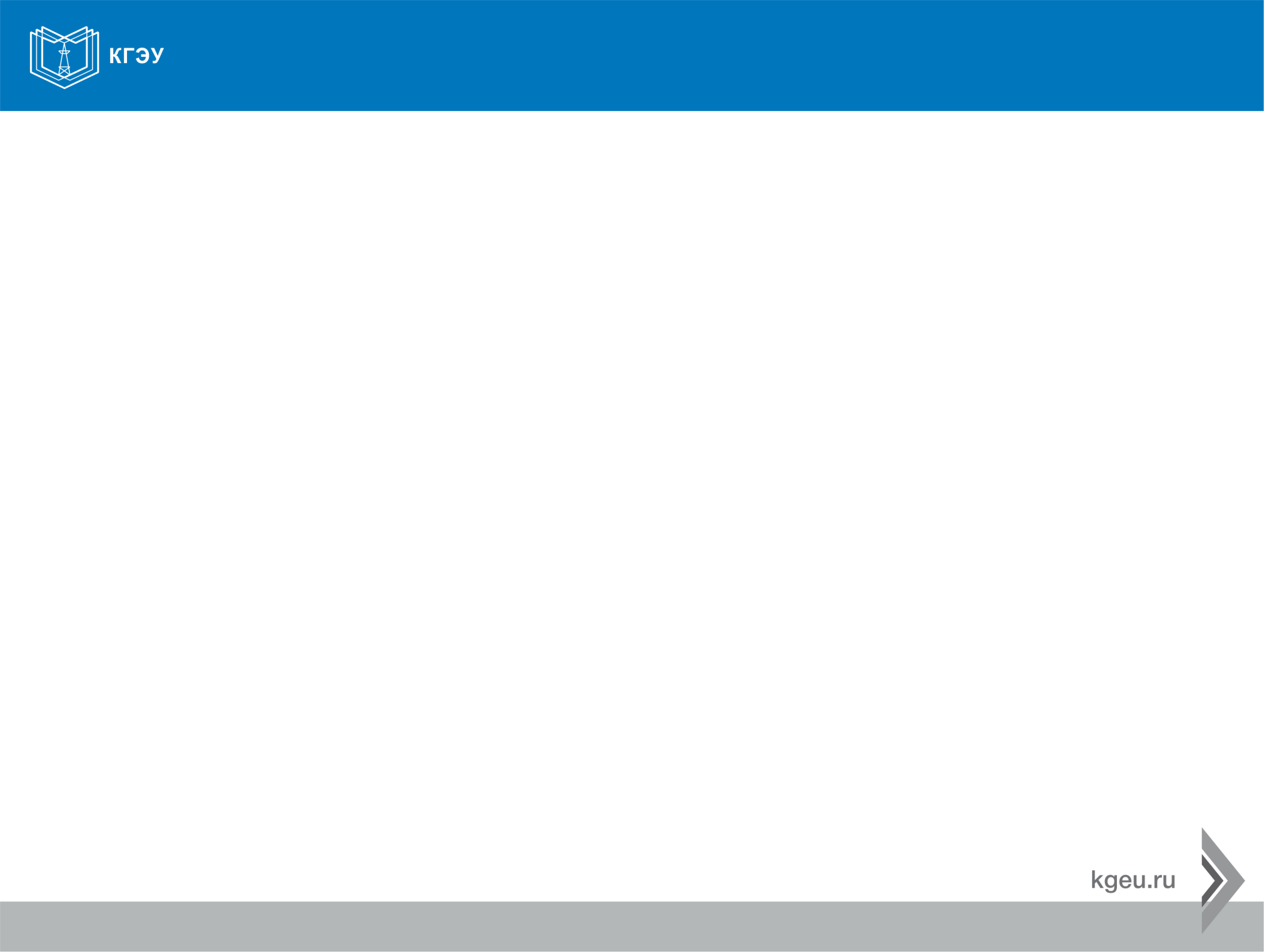 СЕКЦИОННЫЕ  ЗАСЕДАНИЯ  НМК
Секция 3. Современные методы и модели оценки качества высшего образования ,  Д-223
 Модераторы: 
Шведов Г.В. – аккредитованный эксперт в области проведения государственной аккредитации образова-тельного учреждения и научной организации по УГСН 13.00.00, МЭИ, г. Москва
Щукина Н.П. – начальник УМКО КГЭУ, г. Казань
 Секретарь: 
Гарипова Л.И. – заместитель начальника УМКО КГЭУ, г. Казань
Очных докладов  -  15,  заочных  - 16
17
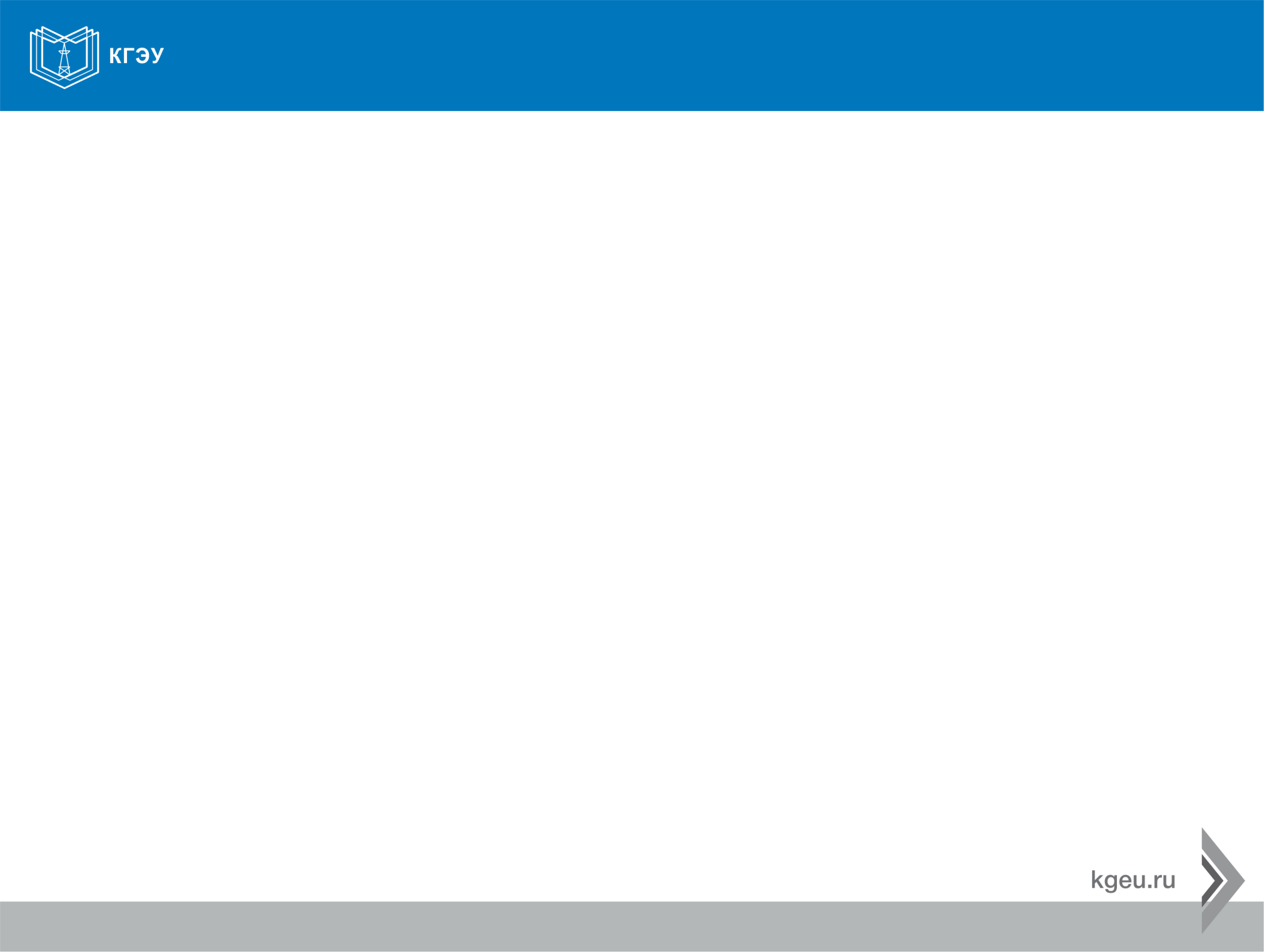 СЕКЦИЯ  3
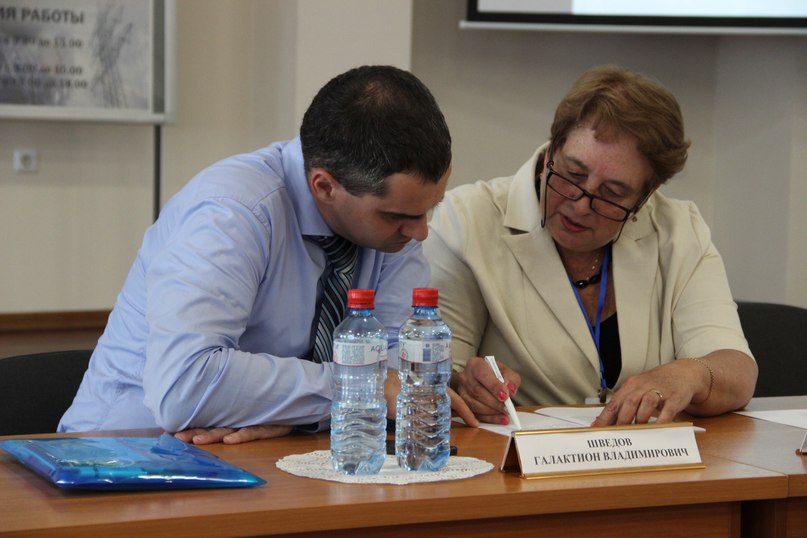 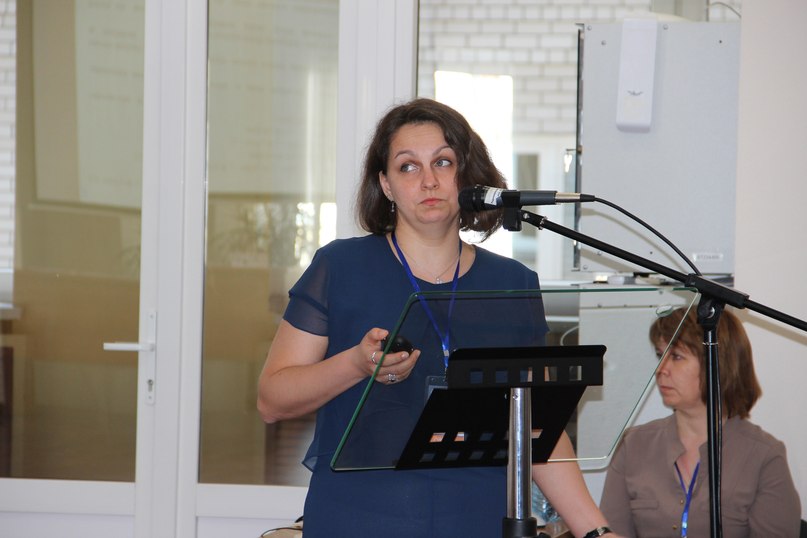 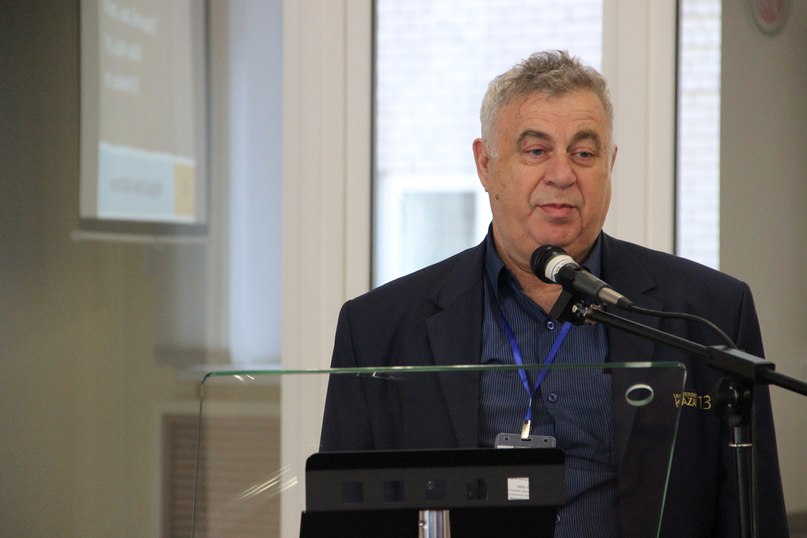 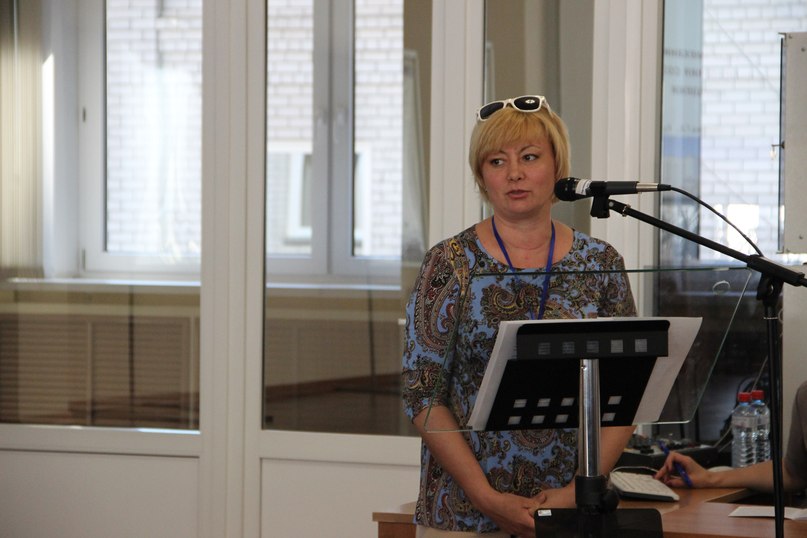 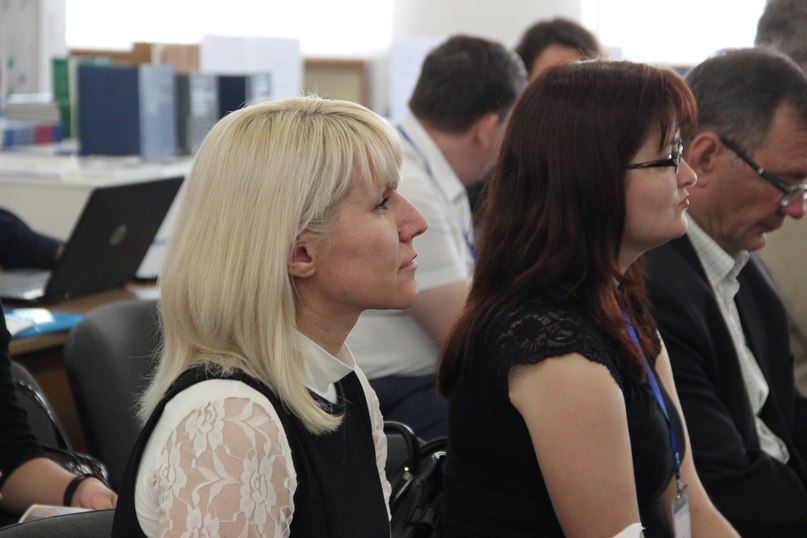 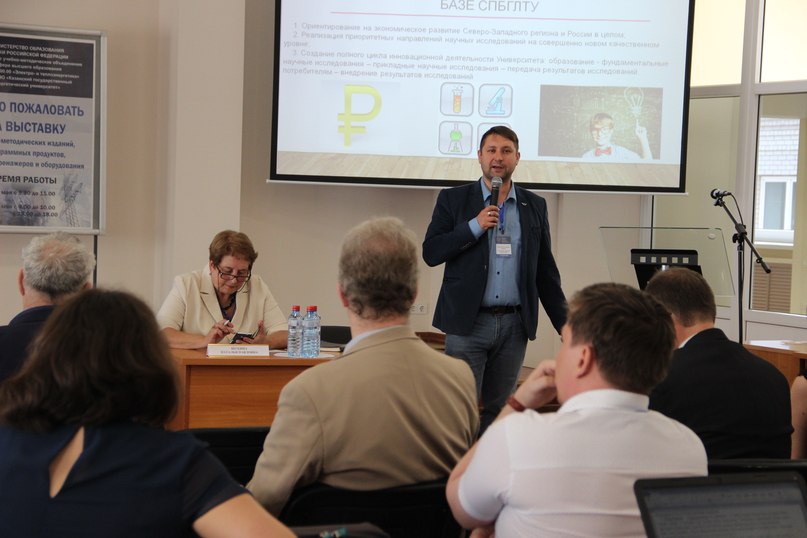 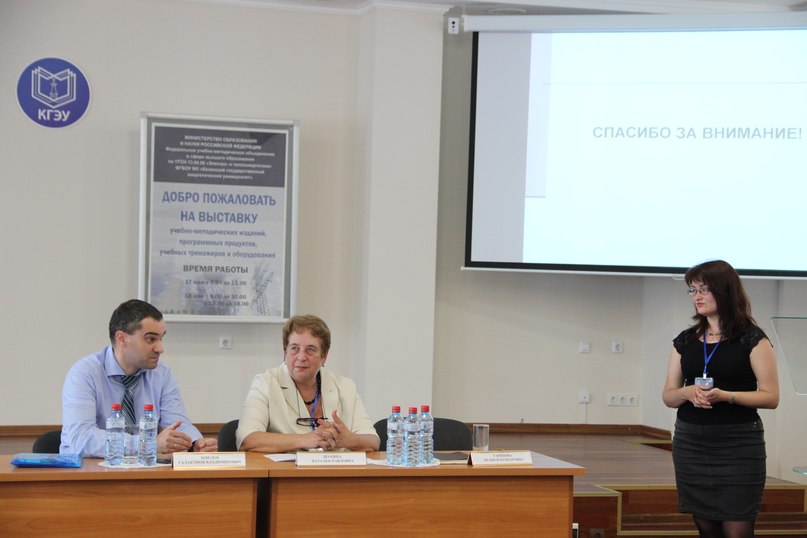 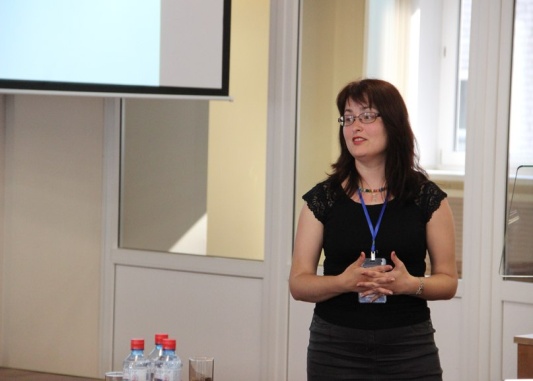 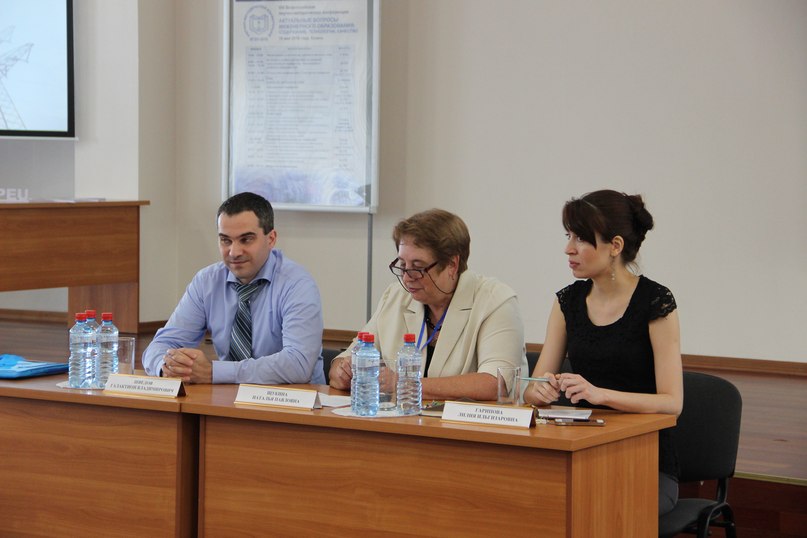 18
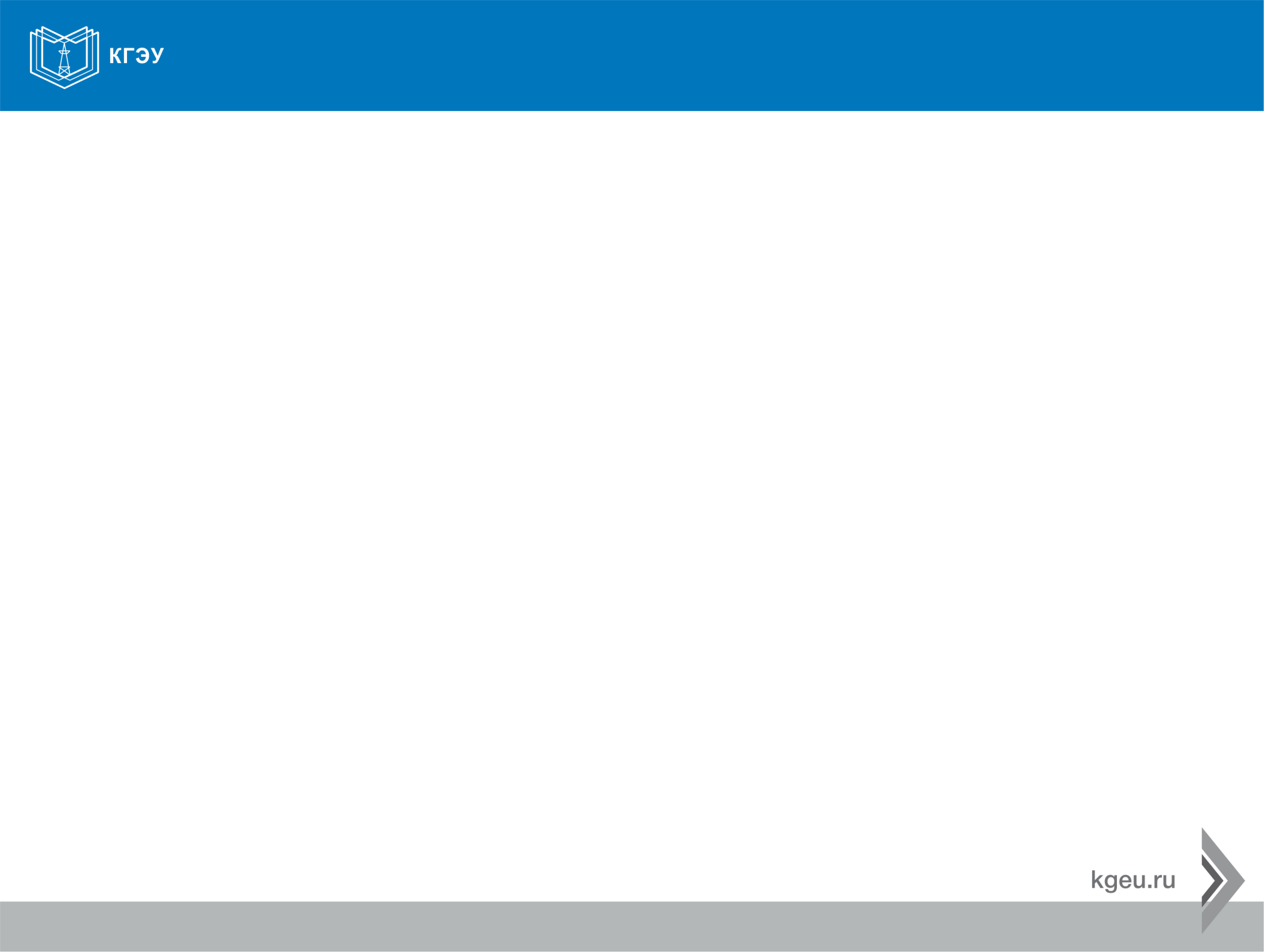 УЧАСТИЕ  В СЕКЦИОННЫХ ЗАСЕДАНИЯХ
КАФЕДРЫ, ПРЕДСТАВИВШИЕ  СТАТЬИ 
В СБОРНИК  МАТЕРИАЛОВ  КОНФЕРЕНЦИИ:

ИЭЭ – 9 КАФЕДР (БЖД, ИЭР, ПЭС, ТОЭ, Физика, ЭПП, ЭСиС, ЭТКС, ЭХП);
ИТЭ – 7 КАФЕДР (АТПП, ВБА, ТОТ, ТЭС, Химия, ЭМС, ЭЭ);
ИЦТЭ – 5 КАФЕДР (ИГ, ИК, ИиП, ФВ, ИИУС)

КАФЕДРЫ, НЕ ПРЕДСТАВИВШИЕ  СТАТЬИ 
В СБОРНИК  МАТЕРИАЛОВ  КОНФЕРЕНЦИИ:
ИЭЭ (ВИЭ, МВТМ, РЗА, ЭС), ИТЭ (ПТЭ, ТВТ), 
ИЦТЭ (ВМ, ИЯ, Менеджмент, ПМ, СПП, ФМК, ЭОП)
КАФЕДРЫ, ПРИНИМАВШИЕ УЧАСТИЕ ТОЛЬКО В КАЧЕСТВЕ СЛУШАТЕЛЕЙ: ВМ, ИЯ, ПТЭ, СПП, ЭС, ЭОП 
КАФЕДРЫ, НЕ ПРИНИМАВШИЕ УЧАСТИЕ  НИ В ОДНОМ МЕРОПРИЯТИИ : ВИЭ
19
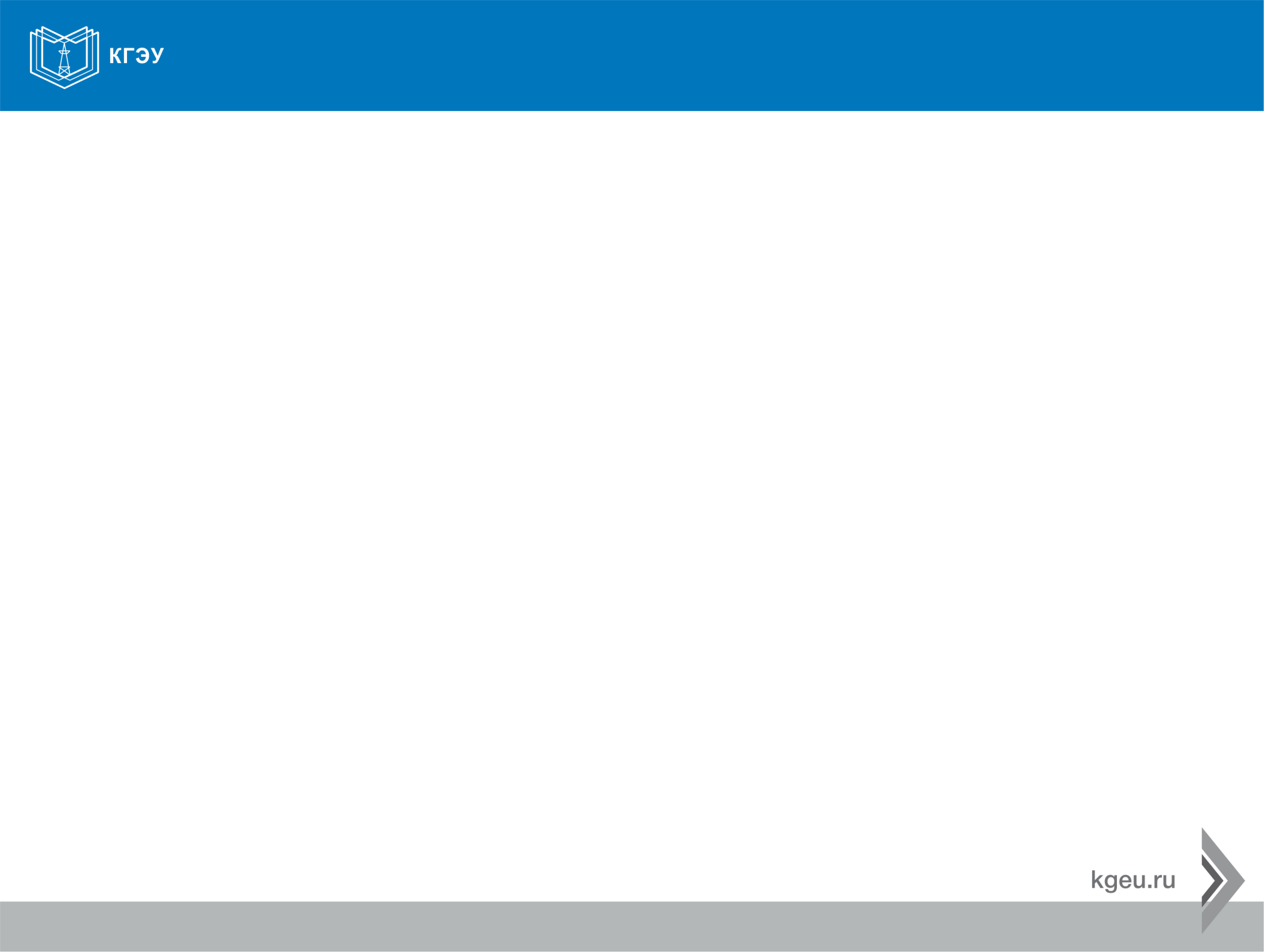 РЕШЕНИЕ
1. Признать работу Оргкомитета VIII всероссийской научно-методической конференции «Актуальные вопросы инженерного образования: содержание, технологии, качество», посвященной 50-летию КГЭУ, удовлетворительной.
2. Материалы Конференции, опубликованные в сборнике (3 тома), разместить в РИНЦ (отв. Шамсутдинов Э.В.).
3. Провести в 2020 году IХ всероссийскую научно-методическую конференцию «Актуальные вопросы инженерного образования: содержание, технологии, качество»,  включив ее в План конференций на 2020 год, утверждаемый Министерством науки и высшего образования РФ (отв. Леонтьев А.В.)
4. Оргкомитету Конференции подготовить заявку для участия в конкурсе грантов РФФИ на проведение IХ всероссийской научно-методической конференции «Актуальные вопросы инженерного образования: содержание, технологии, качество» в 2020 году (отв. Зарипова С.Н.)
5. Рекомендовать ФУМО в системе высшего образования по УГСН 13.00.00 Электро- и теплоэнергетика кандидатуры следующих НПР КГЭУ для включения в составы рабочих групп по разработке примерных основных образовательных программ (ПООП) по направлениям подготовки УГСН 13.00.00 Электро- и теплоэнергетика:
20
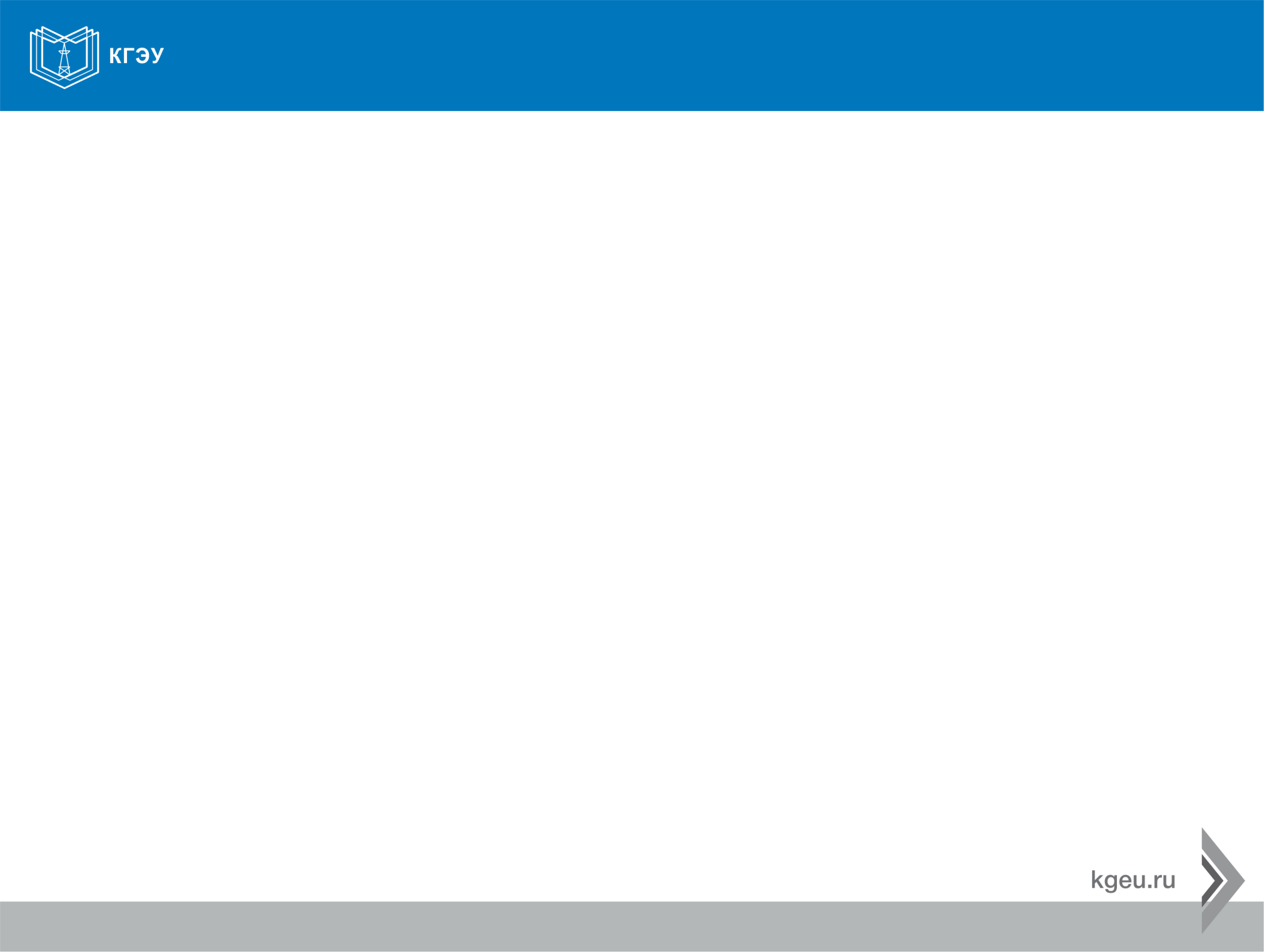 РЕШЕНИЕ
Ответственный: Леонтьев А.В.
     6. Управлению мониторинга качества образования проработать вопрос с НИИ мониторинга качества образования (г. Йошкар-Ола) по включению научно-педагогических работников КГЭУ в рабочие группы по разработке оценочных материалов для федерального интернет - экзамена и координацию их работы.
Ответственная:  Щукина Н.П.
21